GIスライドデッキ2016以下の会議で発表された結腸直腸癌に関する特定の抄録：
ESDOからの書簡
親愛なる会員の皆様
今回、このESDOスライドセットをご紹介できることを大変光栄に思います。このスライドセットは、2016年に開催された主要学会で発表された、消化器癌に関する重要な所見を強調・要約することを企図したものです。このスライドセットは、特に2016年欧州臨床腫瘍学会議に焦点を合わせたものとなっており、英語、フランス語および日本語でご利用いただけます。
腫瘍学における臨床研究の分野は、絶えず変化し続ける、厳しい環境下にあります。そうした環境下において、我々は皆、科学者、臨床医および教育者としての役割において、知識の深化を促進し、さらなる進歩の契機をもたらしてくれる、科学的なデータや研究所見の入手の機会を貴重なものであると考えています。消化器癌の領域における最新情報に関する今回のレビューが、皆さまの臨床診療にとって有益なものとなることを期待しています。本件につきましてご意見・ご感想などございましたら、是非お聞かせ下さい。お問い合わせはinfo@esdo.euまでお送りください。
最後に、このような活動の実現に際し、資金、運営管理および物流管理の面においてご支援いただいたLilly Oncology社様に心より御礼申し上げます。
敬具 
Eric Van CutsemWolff SchmiegelPhillippe RougierThomas Seufferlein
（ESDO運営委員会）
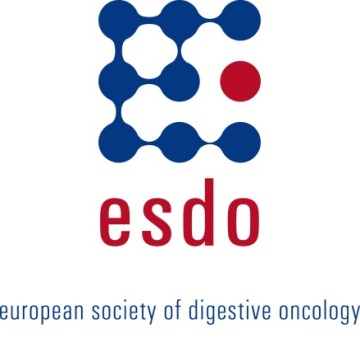 ESDO腫瘍内科研究スライドデッキ編集者（2016年）
結腸直腸癌
Eric Van Cutsem教授	ベルギー、ルーバン、ガストフイスベルグ大学病院、	消化器腫瘍科
Wolff Schmiegel教授 	ドイツ、ボーフム、フール大学、医学部
Thomas Gruenberger教授	オーストリア、ウィーン、ルドルフ財団クリニック、外科I
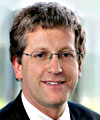 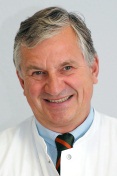 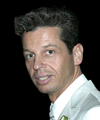 膵癌および肝胆道系腫瘍
Jean-Luc Van Laetham教授	ベルギー、ブリュッセル、エラスムス大学病院、
	消化器病学-消化管癌科
Thomas Seufferlein教授	ドイツ、ウルム、ウルム大学、内科 I
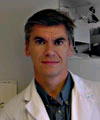 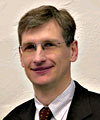 胃食道・神経内分泌腫瘍 
Philippe Rougier教授	フランス、パリ、ジョルジュ・ポンピドー欧州病院、	消化器腫瘍科
Côme Lepage教授	フランス、ディジョン、大学病院および国立衛生医学研究所
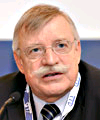 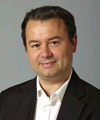 バイオマーカー
Eric Van Cutsem教授	ベルギー、ルーバン、ガストフイスベルグ大学病院、	消化器腫瘍科
Thomas Seufferlein教授	ドイツ、ウルム、ウルム大学、内科 I
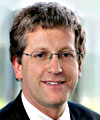 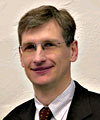 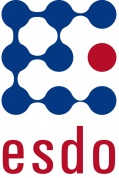 用語集
1L	第一選択
2L	第二選択
5FU	5-フルオロウラシル
AE	有害事象
ALT	アラニン・アミノトランスフェラーゼ
AST	アスパラギン酸アミノトランスフェラーゼ
Bev	ベバシズマブ
BSC	最善支持療法
Cape	カペシタビン
CEA	癌胎児性抗原
Cetux	セツキシマブ
cfDNA	循環遊離DNA
CI	信頼区間
(p)CR	（病理学的）完全奏効
(m)CRC	(転移性)結腸直腸癌
CRT	化学放射線療法
CT	化学療法
CTC	血中循環腫瘍細胞
ctDNA	血中循環DNA
DCR	病勢コントロール率
ddPCR	ドロップレットデジタル・ポリメラーゼ連鎖反応
DFS	無病生存期間
(m)DoR	奏効期間中央値
ECOG	米国東海岸癌臨床試験グループ
EGFR	内皮増殖因子受容体
ELISA	酵素免疫測定法
EORTC	欧州がん	研究・治療機構
ESMO	欧州臨床腫瘍学会
ETS	早期腫瘍縮小
FISH	蛍光in situハイブリダイゼーション
FIT	免疫学的便潜血検査
FOLFIRI	ロイコボリン、フルオロウラシル、イリノテカン
FOLFOXIRI 	ロイコボリン、フルオロウラシル、イリノテカン、オキサリプラチン
FOLFOX	ロイコボリン、フルオロウラシル、オキサリプラチン
FP	フルオロピリミジン
GGT	γ-グルタミルトランスフェラーゼ
HR	ハザード比
IHC	免疫組織化学
(m)ITT	     （修正）包括解析
iv	     静脈内
LV	ロイコボリン
LDA	線形判別分析
LDH	乳酸脱水素酵素
MAPK	分裂促進因子活性化タンパク質キナーゼ
MRI	核磁気共鳴画像法
mrTRG	MRIによる腫瘍縮小グレード
MSI-H	高マイクロサテライト不安定性
MSS	マイクロサテライト安定性
MUT	変異体
NCI−CTC	米国国立癌研究所共通毒性基準
NEXIRI	イリノテカン、ソラフェニブ
NGS	次世代型シーケンス
NS	有意差なし
OR	オッズ比
(O)RR	（客観的）奏効率
(m)OS	全生存期間（中央値）
Oxali	オキサリプラチン
(qRT)PCR	（定量的リアルタイム）ポリメラーゼ連鎖反応
PD	病勢進行
(m)PFS	無増悪生存期間（中央値）
PD	薬力学
PK 	薬物動態
PR	部分奏効
PS	一般状態
QoL	生活の質
R	無作為化
RCTx	化学放射線療法
RECIST	固形癌の治療効果判定のためのガイドイラン
RFS	無再発生存期間
RT	放射線療法
SD	病勢安定
TTF	治療成功期間
TTR	再発までの期間
VEGF(R)	血管内皮増殖因子（受容体）
WHO	世界保健機関
wt	野生型
目次
転移性結腸直腸癌	6
第一選択治療	7
第二選択治療	23
サルベージ療法	28
スクリーニング、バイオマーカー、予後マーカー、調査	46
アジュバント療法　結腸癌	90
周術期療法　直腸癌	106
注：特定のセクションにジャンプするには、番号を右クリックし、「ハイパーリンクを開く」を選択してください
転移性結腸直腸癌
転移性結腸直腸癌
第一選択治療
455O: BRAF V600E変異型（BRAFm）の転移性結腸直腸癌（mCRC）患者における、BRAF阻害剤ダブラフェニブ（D）、MEK阻害剤トラメチニブ（T）、抗EGFR抗体パニツムマブ（P）の有効性および血中循環腫瘍DNA（ctDNA）の解析 – Corcoran et al
研究の目的
バイオマーカーの統合解析により、BRAF変異型mCRCにおけるダブラフェニブおよび／またはトラメチニブとの併用下でパニツムマブを投与した時の有効性と安全性を比較評価すること
ダブラフェニブ 150 mg bid + パニツムマブ 6 mg/kg q2w
(D + P、n=20)
PD
主要な患者選択基準
BRAF変異型CRC
ECOGのPSスコア(0 または1)
十分な臓器機能の保持
(n=142)
トラメチニブ + パニツムマブ*
(T + P、n=31)
PD
R
2:3:8
ダブラフェニブ + トラメチニブ
+ パニツムマブ†
(D + T + P、n=91)
PD
主要エンドポイント
安全性
副次的エンドポイント
有効性: CR、PR、SD、PFS
ctDNA
*T 2 mg/日 + P 6 mg/kg q2w (n=11)、T 1.5 mg/日 + P 6 mg/kg q2w (n=10)、T 2 mg/日 + P 4.8 mg/kg q2w (n=10)。†D 150 mg bid + T 2 mg/日 + P 6 mg/kg q2w (n=48)、D 150 mg bid + T 2 mg/日 + P 4.8 mg/kg q2w (n=36)、D 150 mg bid + T 1.5 mg/日 + P 6 mg/kg q2w (n=4)、D 150 mg bid + T 1.5 mg/日 + P 4.8 mg/kg q2w (n=3)。
Corcoran RB et al. Ann Oncol 2016; 27 (suppl 6): abstr 455O
455O: BRAF V600E変異型（BRAFm）の転移性結腸直腸癌（mCRC）患者における、BRAF阻害剤ダブラフェニブ（D）、MEK阻害剤トラメチニブ（T）、抗EGFR抗体パニツムマブ（P）の有効性および血中循環腫瘍DNA（ctDNA）の解析 – Corcoran et al
主な結果
グレード1 グレード2 グレ ード3
100
80
60
皮膚毒性発生例(%)
40
20
0
D + P
P + Ta
D + P + T
Corcoran RB et al. Ann Oncol 2016; 27 (suppl 6): abstr 455O
aトラメチニブとパニツムマブの併用投与に関する安全性データは、計51例(BRAF変異型コホート[n=31]、抗EGFR療法抵抗性コホート[n=20])より得た。
455O: BRAF V600E変異型（BRAFm）の転移性結腸直腸癌（mCRC）患者における、BRAF阻害剤ダブラフェニブ（D）、MEK阻害剤トラメチニブ（T）、抗EGFR抗体パニツムマブ（P）の有効性および血中循環腫瘍DNA（ctDNA）の解析 – Corcoran et al
主な結果（続き）
BRAF V600コホートで確認された最良効果
D + P (n=20)、(%)確認されたCR/PR: 2 (10)病勢安定: 16 (80)病勢コントロール: 18 (90)
100
80
60
40
20
最大減少時におけるベースラインからの変化(%)
0
-20
-40
-60
-80
-100
T + P (BRAF変異型、n=31)、n (%)確認されたCR/PR: 0 (0)病勢安定: 17 (55)病勢コントロール: 17 (55)
100
80
60
病勢進行
病勢安定
部分奏効
完全奏効
評価不能
40
20
最大減少時におけるベースラインからの変化(%)
0
-20
-40
-60
-80
-100
D + T + P (n=91)、n (%)確認されたCR/PR: 19 (21)病勢安定: 59 (65)病勢コントロール: 78 (86)
100
80
60
40
20
最大減少時におけるベースラインからの変化(%)
0
-20
-40
-60
-80
-100
Corcoran RB et al. Ann Oncol 2016; 27 (suppl 6): abstr 455O
455O: BRAF V600E変異型（BRAFm）の転移性結腸直腸癌（mCRC）患者における、BRAF阻害剤ダブラフェニブ（D）、MEK阻害剤トラメチニブ（T）、抗EGFR抗体パニツムマブ（P）の有効性および血中循環腫瘍DNA（ctDNA）の解析 – Corcoran et al
主な結果（続き）








ctDNAによる奏効の追跡: BRAF V600の変異頻度による負荷
カプランマイヤー法によるD + T + P群のPFS
mPFS: 4.2ヶ月 (95% CI 4.1, 5.6)事象: 56 (62%)/打ち切り: 35 (38%)	 95% CI
カプランマイヤー法によるD + T + P群のOS
80
3.0
1.0
60
部分奏効
病勢安定
病勢進行
1.0
mOS: 9.1ヶ月 (95% CI 7.6、20.0)事象: 39 (43%)/打ち切り: 52 (57%)	95% CI
2.0
40
0.8
0.8
1.0
20
最大減少時におけるベースラインからの変化(%)
0.6
0.0
0
BRAF V600E変異頻度(4週目: ベースライン)
0.6
推定生存関数
推定生存関数
-20
-1.0
0.4
0.4
-40
-2.0
0.2
-60
0.2
-3.0
≧22.94
-80
(p=0.004; R=0.6)
0.0
0.0
中央値
部分奏効-2.50104
病勢安定-0.6557775
病勢進行-0.96573
0
4
8
12
16
20
24
28
32
36
40
44
0
4
8
12
16
20
24
28
32
36
40
44
48
-4.0
-3.5
-3.0
-2.5
-2.0
-1.5
1.0
-0.5
0.0
0.5
1.0
1.5
2.0
2.5
3.0
BRAF V600E変異頻度(4週目: ベースライン)
初回投与からの経過期間(ヶ月)
≦ 0.00
Corcoran RB et al. Ann Oncol 2016; 27 (suppl 6): abstr 455O
455O: BRAF V600E変異型（BRAFm）の転移性結腸直腸癌（mCRC）患者における、BRAF阻害剤ダブラフェニブ（D）、MEK阻害剤トラメチニブ（T）、抗EGFR抗体パニツムマブ（P）の有効性および血中循環腫瘍DNA（ctDNA）の解析 – Corcoran et al
主な結果（続き）
ctDNAの解析結果では、病勢進行時のRAS変異の発現が22例中9例（41%）において示された 
うち3例のctDNA中には、病勢進行時のRASの多重変異が検出された

結論 
BRAF変異型mCRCでは、ダブラフェニブ・トラメチニブ・パニツムマブの併用投与が、ダブラフェニブ・トラメチニブ、ダブラフェニブ・ パニツムマブ、トラメチニブ・パニツムマブの併用投与よりも活性を示すと考えられた
ダブラフェニブ・パニツムマブおよびダブラフェニブ・トラメチニブ・パニツムマブの併用では全量投与で良好な忍容性を示したが、トラメチニブ・パニツムマブの併用では全量投与で皮膚毒性が発生し、忍容性がみられなかった
ダブラフェニブ・パニツムマブ・トラメチニブの併用に関しては、MAPKシグナル伝達経路がより効果的に阻害されることで、有効性が増強するものと考えられる
ctDNA中のBRAF変異のモニタリングは実行可能であるとともに、奏効の予測因子として有効に機能する
Corcoran RB et al. Ann Oncol 2016; 27 (suppl 6): abstr 455O
LBA21: 転移性結腸直腸癌（mCRC）において、FOLFOXIRIとベバシズマブの併用投与後、維持療法としてのベバシズマブの単剤投与とベバシズマブとメトロノミック化学療法（metroCT）の併用を検討する試験: MOMA第II相無作為化試験 – Falcone et al
研究の目的
FOLFOXIRIとベバシズマブによる4ヶ月間の導入療法後、維持療法としてベバシズマブにメトロノミック化学療法を併用実施した時の有効性を評価すること
FOLFOXIRI + ベバシズマブ (n=117)
ベバシズマブ (n=88)
PD
主要な患者選択基準
転移に対する治療歴のないmCRC
組織学的検査所見に基づいて確定診断された腺癌
測定可能な病変を1つ以上有する (RECIST 1.1)
ECOG PSスコアが≦2 (71～75歳の場合にはPSスコア0)
(n=232)
層別化
ECOGのPSスコア (0 vs. 1-2)
アジュバント化学療法歴
R
1:1
FOLFOXIRI + ベバシズマブ
(n=115)
ベバシズマブ + metroCT*
(n=78)
PD
主要エンドポイント
PFS
副次的エンドポイント
RR
Falcone A et al. Ann Oncol 2016; 27 (suppl 6): abstr LBA21
*ベバシズマブ 7.5 mg/kg iv + カペシタビン 500 mg tid + シクロホスファミド 50 mg/日、21日ごとに投与
LBA21: 転移性結腸直腸癌（mCRC）において、FOLFOXIRIとベバシズマブの併用投与後、維持療法としてのベバシズマブの単剤投与とベバシズマブとメトロノミック化学療法（metroCT）の併用を検討する試験: MOMA第II相無作為化試験 – Falcone et al
主な結果
PFS
1.0
0.8
0.6
HR 0.99 (70% CI 0.85, 1.15)p=0.926
PFSの確率
0.4
0.2
0.0
0
6
12
18
24
30
36
42
48
追跡調査 (ヶ月間)
リスクに晒されていた患者数
117115
10090
3941
1920
1114
76
52
20
00
Falcone A et al. Ann Oncol 2016; 27 (suppl 6): abstr LBA21
LBA21: 転移性結腸直腸癌（mCRC）において、FOLFOXIRIとベバシズマブの併用投与後、維持療法としてのベバシズマブの単剤投与とベバシズマブとメトロノミック化学療法（metroCT）の併用を検討する試験: MOMA第II相無作為化試験 – Falcone et al
主な結果（続き）
Falcone A et al. Ann Oncol 2016; 27 (suppl 6): abstr LBA21
LBA21: 転移性結腸直腸癌（mCRC）において、FOLFOXIRIとベバシズマブの併用投与後、維持療法としてのベバシズマブの単剤投与とベバシズマブとメトロノミック化学療法（metroCT）の併用を検討する試験: MOMA第II相無作為化試験 – Falcone et al
主な結果（続き）
Falcone A et al. Ann Oncol 2016; 27 (suppl 6): abstr LBA21
LBA21: 転移性結腸直腸癌（mCRC）において、FOLFOXIRIとベバシズマブの併用投与後、維持療法としてのベバシズマブの単剤投与とベバシズマブとメトロノミック化学療法（metroCT）の併用を検討する試験: MOMA第II相無作為化試験 – Falcone et al
結論
ベバシズマブによる維持療法にメトロノミック化学療法を追加した時には、PFSの有意な改善は認められなかった
CTとベバシズマブの併用実施後の維持療法には、フルオロピリミジンとベバシズマブによる標準的治療がなお推奨される
Falcone A et al. Ann Oncol 2016; 27 (suppl 6): abstr LBA21
LBA22: 進行結腸直腸癌（CRC）におけるイリノテカン併用／非併用下でのFOLFOX／ベバシズマブ療法: 第II相無作為化試験（AIO KRK 0209、CHARTA） – Schmoll et al
研究の目的
進行結腸直腸癌患者を対象に、FOLFOXIRIとベバシズマブの併用とFOLFOXとベバシズマブの併用の有効性と安全性を比較評価すること
A群
FOLFOXIRI* + ベバシズマブ 5 mg/kg D1
PD/毒性または二次切除後最長6ヶ月
維持療法‡
主要な患者選択基準
切除不能転移性CRC
治療歴なし
ECOGのPSスコアが0～2 
(n=250)
R
1:1
治療期間6ヶ月
PD/毒性または二次切除後最長6ヶ月
B群
FOLFOX† + ベバシズマブ 5 mg/kg D1
維持療法‡
最長12ヶ月
主要エンドポイント
9ヶ月時点でのPFS
副次的エンドポイント
RR、PFS、OS、二次切除率、忍容性、QoL
Schmoll H et al. Ann Oncol 2016; 27 (suppl 6): abstr LBA22
*オキサリプラチン 85 mg/m2 + ロイコボリン 200 mg/m2 + 5FU 3200 mg/m2 + イリノテカン 165 mg/m2、†オキサリプラチン 85 mg/m2 + ロイコボリン 200 mg/m2 + 5-FU 3200 mg/m2、‡ベバシズマブ 5 mg/kg D1 + ロイコボリン/5FUまたはベバシズマブ 7.5 mg/kg D1 + カペシタビン 1600 mg/m2 D1～14。
LBA22: 進行結腸直腸癌（CRC）におけるイリノテカン併用／非併用下でのFOLFOX／ベバシズマブ療法: 第II相無作為化試験（AIO KRK 0209、CHARTA） – Schmoll et al
主な結果
臨床的サブグループにおいては有意差を認めなかった（Kohneスコア & ESMOグループ）
Schmoll H et al. Ann Oncol 2016; 27 (suppl 6): abstr LBA22
LBA22: 進行結腸直腸癌（CRC）におけるイリノテカン併用／非併用下でのFOLFOX／ベバシズマブ療法: 第II相無作為化試験（AIO KRK 0209、CHARTA） – Schmoll et al
主な結果（続き）
1.0
A群
B群
0.8
0.6
イベント非発生下累積生存率
0.4
0.2
ログランク検定: p=0.06、両側
0
0


121
121
6


84
100
12


41
58
18


15
25
24


6
10
30


3
2
36


3
1
54


0
0
60
42


2
1
48


0
0
ヶ月間
リスクに晒されていた患者数
A群
B群
Schmoll H et al. Ann Oncol 2016; 27 (suppl 6): abstr LBA22
LBA22: 進行結腸直腸癌（CRC）におけるイリノテカン併用／非併用下でのFOLFOX／ベバシズマブ療法: 第II相無作為化試験（AIO KRK 0209、CHARTA） – Schmoll et al
主な結果（続き）
Schmoll H et al. Ann Oncol 2016; 27 (suppl 6): abstr LBA22
LBA22: 進行結腸直腸癌（CRC）におけるイリノテカン併用／非併用下でのFOLFOX／ベバシズマブ療法: 第II相無作為化試験（AIO KRK 0209、CHARTA） – Schmoll et al
結論
FOLFOXとベバシズマブの併用と比較して、FOLFOXIRIとベバシズマブを併用した時には、9ヶ月時点でPFSが有意に改善しており、本試験の主要エンドポイントは達成された（統計的考察 α = 0.1、β = 0.2）
統計学的有意差は示されなかったものの、4種の薬剤を併用投与した時の奏効率およびPFSの改善は、TRIBE/STEAM6試験と酷似していた
RR／PFSの改善は、臨床的および分子サブグループのすべてで同等であった
併用投与の忍容性は、虚弱患者および高齢患者でも良好であった
本試験の結果は、4種の薬剤によるレジメンでの1L治療が、ほとんどの患者に対して有用であることを裏付けるものである
Schmoll H et al. Ann Oncol 2016; 27 (suppl 6): abstr LBA22
転移性結腸直腸癌
第二選択治療
464PD: オキサリプラチンによる1種の治療に無効歴のある転移性結腸直腸癌患者を対象に、レゴラフェニブまたはプラセボ併用下でのFOLFIRI療法を評価する第II相多施設共同無作為化二重盲検試験 – O’Neil et al
研究の目的 
mCRC患者において、2Lとしてレゴラフェニブの併用／非併用下でFOLFIRI療法を間欠投与（1週間投与、1週間休薬）で実施した時の有効性を評価すること
A群 
レゴラフェニブ 160 mg* + FOLFIRI† 
(n=120)
PD/毒性/
その他
主要な患者選択基準
mCRC
オキサリプラチンおよびフルオロピリミジンによる1Lでの進行
測定可能病変
ECOG PSスコアが1以下
(n=181)
R
PD/毒性/
その他
B群
プラセボ + FOLFIRI† 
(n=61)
主要エンドポイント
PFS
副次的エンドポイント
RR (CR + PR)、OS
O'Neil B et al. Ann Oncol 2016; 27 (suppl 6): abstr 464PD
464PD: オキサリプラチンによる1種の治療に無効歴のある転移性結腸直腸癌患者を対象に、レゴラフェニブまたはプラセボ併用下でのFOLFIRI療法を評価する第II相多施設共同無作為化二重盲検試験 – O’Neil et al
主な結果
全生存
無増悪生存率
100
100
A
B
A
B
80
80
HR 0.72, p=0.0473
HR 1.02, p=0.91
60
60
無増悪生存率（%）
全生存率(%)
40
40
20
20
0
0
0
2
4
6
8
10
12
14
16
18
20
0
3
6
9
12
15
18
21
24
27
30
33
36
39
42
45
22
ベースラインからの経過時間(ヶ月)
ベースラインからの経過時間(ヶ月)
リスクに晒されていた患者数
12061
10247
8138
5922
4014
227
133
113
72
6
2
1
12061
11056
9148
7236
5626
3919
2912
2311
16 8
98
75
33
22
1
1
mPFSはレゴラフェニブ・FOLFIRI群とプラセボ・FOLFIRI群で、それぞれ6.5ヶ月と5.3ヶ月であった
mOSはそれぞれ13.8ヶ月と11.7ヶ月であった（p=NS）
O'Neil B et al. Ann Oncol 2016; 27 (suppl 6): abstr 464PD
464PD: オキサリプラチンによる1種の治療に無効歴のある転移性結腸直腸癌患者を対象に、レゴラフェニブまたはプラセボ併用下でのFOLFIRI療法を評価する第II相多施設共同無作為化二重盲検試験 – O’Neil et al
主な結果（続き）
O'Neil B et al. Ann Oncol 2016; 27 (suppl 6): abstr 464PD
464PD: オキサリプラチンによる1種の治療に無効歴のある転移性結腸直腸癌患者を対象に、レゴラフェニブまたはプラセボ併用下でのFOLFIRI療法を評価する第II相多施設共同無作為化二重盲検試験 – O’Neil et al
結論
FOLFIRI単独での施行と比較して、レゴラフェニブの併用下でFOLFIRIを施行した時にはPFSが延長した（HR 0.72）
同様の結果が、VEGF／VEGFR系の他の阻害剤を用いた、より規模の大きな試験で認められている
レゴラフェニブとFOLFIRIの併用では、OSの延長を認めなかった
これには、後続の治療やクロスオーバーなど様々な理由が考えられる（現在検討中）
レゴラフェニブとFOLFIRIの併用は良好な忍容性を示した
本試験のサブ集団において、レゴラフェニブとイリノテカン間のPK相互作用の検討が予定されている
毒性の薬理遺伝学的マーカーを含む広範なバイオマーカー・プログラムが開始されている。同プログラムでは奏効性の潜在的マーカーについても検討する予定である
O'Neil B et al. Ann Oncol 2016; 27 (suppl 6): abstr 464PD
転移性結腸直腸癌
サルベージ療法
LBA20_PR: 標準的治療に抵抗性の結腸直腸癌（CRC）患者の治療としての、至適支持療法（BSC）の併用／非併用下でのニンテダニブとプラセボの比較検討: 第III相LUME-colon 1試験の結果 – Van Cutsem et al
研究の目的 
標準的治療無効後のmCRC患者において、ニンテダニブ（経口アンジオキナーゼ阻害剤）の有効性と安全性を評価すること
PD/毒性/その他
ニンテダニブ 200 mg bid + BSC (n=386)
主要な患者選択基準
手術/放射線療法が奏効しない転移性/局所進行CRC
標準的治療に対して進行または毒性発現*
ECOG PSスコアが1以下
年齢≥18歳
(n=764)
層別化
レゴラフェニブ投与歴
転移性疾患の発症から無作為化までの期間
地域
PD/毒性/その他
プラセボ +BSC(n=382)
副次的エンドポイント
ORRおよびDCR (中央でのレビュー)
主要エンドポイント
OSおよびPFS (中央でのレビュー)
Van Cutsem E et al. Ann Oncol 2016; 27 (suppl 6): abstr LBA20_PR
*RAS野生型における、オキサリプラチン、イリノテカン、フルオロピリミジン、抗VEGF(ベバシズマブまたはアフリベルセプト)、抗EGFR(セツキシマブまたはパニツムマブ)
LBA20_PR: 標準的治療に抵抗性の結腸直腸癌（CRC）患者の治療としての、至適支持療法（BSC）の併用／非併用下でのニンテダニブとプラセボの比較検討: 第III相LUME-colon 1試験の結果 – Van Cutsem et al
主な結果
複合的主要エンドポイント: PFS（中央でのレビューに基づく）
100
80
60
40
ニンテダニブ 
プラセボ
20
生存率および無増悪率の推定
0
0
2
4
6
8
10
12
14
16
18
無作為化からの経過期間(ヶ月間)
リスクに晒されていた患者数
Van Cutsem E et al. Ann Oncol 2016; 27 (suppl 6): abstr LBA20_PR
*レゴラフェニブ投与歴、転移性疾患の発症から無作為化までの期間、地域により層別化
LBA20_PR: 標準的治療に抵抗性の結腸直腸癌（CRC）患者の治療としての、至適支持療法（BSC）の併用／非併用下でのニンテダニブとプラセボの比較検討: 第III相LUME-colon 1試験の結果 – Van Cutsem et al
主な結果（続き）
複合的主要エンドポイント: OS
100
80
60
40
ニンテダニブ 
プラセボ
20
推定生存率
0
0
2
4
6
8
10
12
14
16
18
20
無作為化からの経過期間(ヶ月間)
リスクに晒されていた患者数
Van Cutsem E et al. Ann Oncol 2016; 27 (suppl 6): abstr LBA20_PR
*レゴラフェニブ投与歴、転移性疾患の発症から無作為化までの期間、地域により層別化
LBA20_PR: 標準的治療に抵抗性の結腸直腸癌（CRC）患者の治療としての、至適支持療法（BSC）の併用／非併用下でのニンテダニブとプラセボの比較検討: 第III相LUME-colon 1試験の結果 – Van Cutsem et al
主な結果（続き）
グレード3以上のAE(ニンテダニブ群での発生率2%以上)
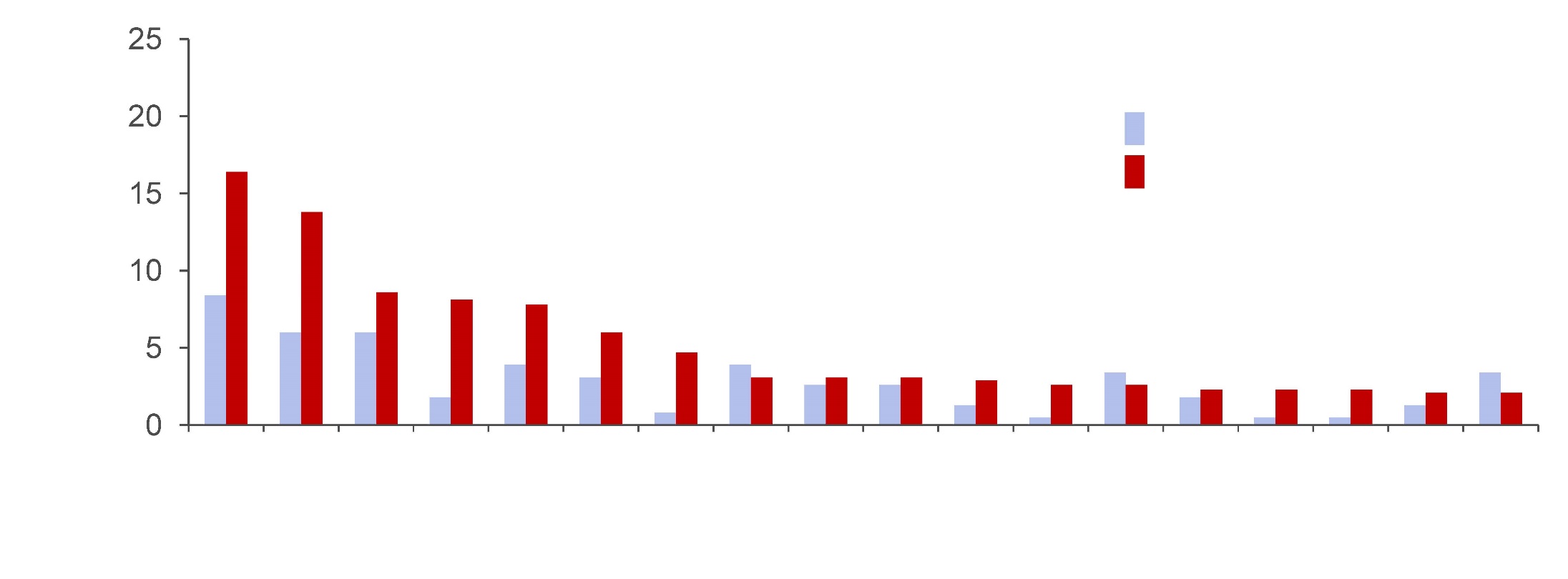 プラセボ
患者(%)
ニンテダニブ
肝臓関連検査*
肝臓関連の詳細検査*
疲労
ALT増加*
AST増加
感染症
高血圧*
高ビリルビン血症
肝不全
肝不全(狭域)
腹痛
下痢*
電解質平衡異常
胆汁鬱滞/黄疸†
腎不全
GGT上昇
悪心
貧血
米国国立癌研究所有害事象共通用語規準 v 3.0を用いたユーザー定義の分類によるAE。
*発生率比および発生率の差の95% CIに基づく関連差、†肝起源
Van Cutsem E et al. Ann Oncol 2016; 27 (suppl 6): abstr LBA20_PR
LBA20_PR: 標準的治療に抵抗性の結腸直腸癌（CRC）患者の治療としての、至適支持療法（BSC）の併用／非併用下でのニンテダニブとプラセボの比較検討: 第III相LUME-colon 1試験の結果 – Van Cutsem et al
結論
ニンテダニブは難治性mCRC患者における臨床活性を示した
複合的主要エンドポイントについて、PFSは到達された（HR 0.58 [0.49, 0.69]、p<0.0001）が、OSは未到達であった（HR 1.01 [0.86, 1.19]、p=0.8659）
ニンテダニブ治療後には病勢コントロールの有意な改善が認められた（OR 3.0 [2.0, 4.5]、p<0.0001） 
OSに対するニンテダニブの作用について検討する試験が予定されている。ニンテダニブ治療によるOSの改善が認められないことは、試験後の治療と関連があると考えられる
ニンテダニブは、良好な忍容性を示した 
患者QoLおよびバイオマーカーの解析結果は別々に発表される予定である
Van Cutsem E et al. Ann Oncol 2016; 27 (suppl 6): abstr LBA20_PR
454O: 治療歴のある進行結腸直腸癌（ACRC）患者においてナパブカシン [BBI608]とプラセボを比較検討する第III相無作為化試験: CCTG/AGITG CO.23試験 – Jonker et al
研究の目的 
第II相無作為化試験において、治療歴のある進行CRC患者において、ナパブカシン（BBI608; STAT3を標的とする癌幹細胞阻害剤）とプラセボをの有効性を比較評価すること。
ナパブカシン 480 mg po q12h + BSC
(n=138)
PD/容認不可能な毒性/有用性なし
主要な患者選択基準
選択可能な治療すべてが奏効しなかった進行CRC患者 
(n=282)
R
1:1
プラセボ＋BSC 
(n=144)
PD/容認不可能な毒性/有用性なし
主要エンドポイント
OS
副次的エンドポイント
事前に規定されたバイオマーカー解析
注：抄録からのデータのみに基づく
Jonker DJ et al. Ann Oncol 2016; 27 (suppl 6): abstr 454O
454O: 治療歴のある進行結腸直腸癌（ACRC）患者においてナパブカシン [BBI608]とプラセボを比較検討する第III相無作為化試験: CCTG/AGITG CO.23試験 – Jonker et al
主な結果
OS、PFS、DCRに関し、ナパブカシン群とプラセボ群の間に有意差を認めなかった
プラセボ群では、リン酸化STAT3（pSTAT3）陽性が不良な予後の予測因子として示された
mOSは3.0ヶ月と4.9ヶ月であった（HR 2.3 [95% CI 1.5, 3.6]、p=0.0002）
pSTAT3陽性例において、ナパブカシンによるOSの改善が認められた（HR 0.24）
注：抄録からのデータのみに基づく
Jonker DJ et al. Ann Oncol 2016; 27 (suppl 6): abstr 454O
454O: 治療歴のある進行結腸直腸癌（ACRC）患者においてナパブカシン [BBI608]とプラセボを比較検討する第III相無作為化試験: CCTG/AGITG CO.23試験 – Jonker et al
主な結果（続き）
注：抄録からのデータのみに基づく
Jonker DJ et al. Ann Oncol 2016; 27 (suppl 6): abstr 454O
454O: 治療歴のある進行結腸直腸癌（ACRC）患者においてナパブカシン [BBI608]とプラセボを比較検討する第III相無作為化試験: CCTG/AGITG CO.23試験 – Jonker et al
結論
進行CRC集団で症例を絞り込まない場合、ナパブカシンの単剤療法によるOSおよびPFSの改善は認められなかった
プラセボ・BSC併用群においては、pSTAT3陽性が予後不良のマーカーであったと考えられる
ナパブカシン群のpSTAT3陽性例においては、OSの有意な改善が認められた
注：抄録からのデータのみに基づく
Jonker DJ et al. Ann Oncol 2016; 27 (suppl 6): abstr 454O
465PD: TERRA: 転移性結腸直腸癌を有するアジア人症例におけるTAS-102第III相二重盲検無作為化プラセボ比較試験  – Kim et al
研究の目的
従来の細胞毒性療法が無効であったmCRCを有するアジア人症例において、トリフルリジン・チピラシル（TAS-102）を投与した時の有効性と安全性を評価すること
TAS-102 35 mg/m2 bid* + BSC 
(n=271)
PD/毒性
主要な患者選択基準
転移性結腸直腸癌
mCRCに対する2種以上の標準的治療(フルオロピリミジン、オキサリプラチン、イリノテカンを含む)歴
ECOGのPSスコアが0～1
(n=406)
層別化
KRAS変異の有無 
地理的位置(中国、韓国、タイ)
R
2:1
プラセボ* + BSC 
(n=135)
PD/毒性
主要エンドポイント
OS
副次的エンドポイント
PFS、安全性、ORR、DCR、DoR、TTF
Kim T et al. Ann Oncol 2016; 27 (suppl 6): abstr 465PD
*D1～D5およびD8～D12にq4wでPO投与。
465PD: TERRA: 転移性結腸直腸癌を有するアジア人症例におけるTAS-102第III相二重盲検無作為化プラセボ比較試験 – Kim et al
主な結果
全生存率(ITT集団)
100
75
HR 0.79 (95% CI 0.62, 0.99)層別化ログランク検定 p=0.035
50
生存率（%）
25
0
0
3
6
9
12
15
18
21
24
27
無作為化からの経過期間
リスクに晒されていた患者数
271
135
237
114
176
78
108
48
53
19
22
7
8
1
4
3
2
Kim T et al. Ann Oncol 2016; 27 (suppl 6): abstr 465PD
465PD: TERRA: 転移性結腸直腸癌を有するアジア人症例におけるTAS-102第III相二重盲検無作為化プラセボ比較試験 – Kim et al
結論
過去に治療に抵抗性または不耐性であったmCRCを有する東アジア人症例においてTAS-102を投与した時には、統計的に有意なOSおよびPFSの延長が示された
TAS-102に関し、安全性の新たな懸念は報告されなかった
これらの結果から、過去に治療に対して抵抗性または不耐性であったmCRCを有する東アジア人症例に対しては、TAS-102がもうひとつの治療選択肢となりうることが示唆される
Kim T et al. Ann Oncol 2016; 27 (suppl 6): abstr 465PD
466PD: 治療歴のあるRAS変異型転移性結腸直腸癌（mCRC）患者に対するソラフェニブとイリノテカンの併用投与: 第II相多施設共同無作為化試験（NEXIRI 2-PRODIGE 27） – Samalin et al
研究の目的
全承認薬に対して無効後のRAS変異型mCRC患者において、NEXIRI、もしくはイリノテカンかソラフェニブを単剤療法した時の2ヶ月時点でのPFS率（2-PFS）を測定し、比較検討すること
NEXIRI
イリノテカン 120 mg/m2 サイクル1、150 mg/m2 サイクル2、180 mg/m2 サイクル3 (下痢がグレード1未満の場合) iv 90分 D1=D15 + ソラフェニブ 400 mg x 2回/日 D1=D28
主要な患者選択基準
測定可能な切除不能病変を有するCRC/mCRC
全承認薬に対して無効後のPD
KRAS変異の有無
WHO PS ≦1
ビリルビン ≦1.5 ULN
(n=173)
NEXIRI
イリノテカン 180 mg/m2
iv 90分 D1=D15
R
1:1
進行/
毒性
ソラフェニブ 400 mg x 2回/日
D1=D28
主要エンドポイント
2-PFS（RECIST基準 v1.1に基づく）
副次的エンドポイント
DCR、RR、毒性 (NCI-CTC v4.0)、PFS、OS、QoL
Samalin E et al. Ann Oncol 2016; 27 (suppl 6): abstr 466PD
466PD: 治療歴のあるRAS変異型転移性結腸直腸癌（mCRC）患者に対するソラフェニブとイリノテカンの併用投与: 第II相多施設共同無作為化試験（NEXIRI 2-PRODIGE 27） – Samalin et al
主な結果











*評価不能症例: NEXIRI: 6例、イリノテカン: 4例、ソラフェニブ: 8例、クロスオーバー: 12例
†クロスオーバー症例 – 単剤療法でPDを認めたことにより、NEXIRI療法に移行した症例
Samalin E et al. Ann Oncol 2016; 27 (suppl 6): abstr 466PD
466PD: 治療歴のあるRAS変異型転移性結腸直腸癌（mCRC）患者に対するソラフェニブとイリノテカンの併用投与: 第II相多施設共同無作為化試験（NEXIRI 2-PRODIGE 27） – Samalin et al
主な結果（続き）
CCND1*遺伝子型別全生存率
治療別全生存率
100
100
A/A
80
80
G/G
60
60
A/G
生存率(%)
生存率(%)
p<0.001
40
40
20
20
リスクに晒されていた患者数
0
0
リスクに晒されていた患者数
CCND1 = A/A
CCND1 = A/G
CCND1 = G/G
A
B
C
D
0

56
14
30
68
0

12
25
7
6

8
12
5
6

32
2
7
49
12

4
1
0
12

6
2
3
12
18

3
0
0
2
18

3
0
0
24
24

0
0
0
ベースラインからの経過時間(ヶ月)
ベースラインからの経過時間(ヶ月)
Samalin E et al. Ann Oncol 2016; 27 (suppl 6): abstr 466PD
*CCND1: サイクリンD1遺伝子。
466PD: 治療歴のあるRAS変異型転移性結腸直腸癌（mCRC）患者に対するソラフェニブとイリノテカンの併用投与: 第II相多施設共同無作為化試験（NEXIRI 2-PRODIGE 27）– Samalin et al
主な結果（続き）
特記ない限り、一覧に記載の全AEはグレード3
Samalin E et al. Ann Oncol 2016; 27 (suppl 6): abstr 466PD
466PD: 治療歴のあるRAS変異型転移性結腸直腸癌（mCRC）患者に対するソラフェニブとイリノテカンの併用投与: 第II相多施設共同無作為化試験（NEXIRI 2-PRODIGE 27） – Samalin et al
結論 
NEXIRI療法は難治性のRAS変異型mCRC患者に対する有効性を示した 
CCND1 rs9344の状態はNEXIRI療法を受ける患者に対する奏効の予測因子として利用できる可能性がある
これらの結果はCCND1 rs9344 A/A患者のサブグループにおけるNEXIRIとレゴラフェニブ単剤療法の比較の妥当性を証明するものである
Samalin E et al. Ann Oncol 2016; 27 (suppl 6): abstr 466PD
転移性結腸直腸癌
スクリーニング、バイオマーカー、予後マーカー、調査
53PD: 転移性結腸直腸癌におけるベバシズマブに対する奏効の予測バイオマーカーとしてのコピー数異常 – Van Grieken et al
研究の目的
転移性結腸直腸癌において、ベバシズマブに対する奏効の予測バイオマーカーとして機能しうるコピー数異常を特定すること
化学療法 + ベバシズマブ(n=113)
ノイズレベルの選択後(n=171)
発見セット: AngioPredictコホート(n=182)
下流側の解析法に適する(n=157)
化学療法単独(n=44)
主要な患者選択基準
化学療法または化学療法とベバシズマブの併用療法を受けたmCRC患者
化学療法 + ベバシズマブ (n=119)
検証用データセット: CAIROおよびCAIRO2コホート (n=309)
化学療法単独(n=190)
主要エンドポイント
コピー数の異常
Van Grieken NC et al. Ann Oncol 2016; 27 (suppl 6): abstr 53PD
53PD: 転移性結腸直腸癌におけるベバシズマブに対する奏効の予測バイオマーカーとしてのコピー数異常 – Van Grieken et al
主な結果
発見セット
PFS中央値: 217日。本コホートにおけるコピー数異常の発現頻度は文献報告によるものと同様であった
449領域
100%
75%
AngioPredictコホート全症例(n=157)
50%
25%
0
減少	 頻度	 増加
25%
50%
75%
100%
15
13
1
2
3
4
5
6
7
8
9
10
11
12
14
16
18
20
22
染色体
コピー数増加(赤)および減少(青)
Van Grieken NC et al. Ann Oncol 2016; 27 (suppl 6): abstr 53PD
53PD: 転移性結腸直腸癌におけるベバシズマブに対する奏効の予測バイオマーカーとしてのコピー数異常 – Van Grieken et al
主な結果（続き）
発見セット
ベバシズマブ・化学療法併用群において、コピー数異常とPFSの間に重大な関連性が認められた（p=0.002）
化学療法単独群では関連性を認めなかった
AngioPredictのコピー数のセットにおいてログランク検定を行った領域のP値
449領域
化学療法 + ベバシズマブ (n=113)	化学療法単独 (n=44)
0.001
0.01
0.1
領域別P値
0
–0.1
–0.01
染色体
–0.001
1
2
3
4
5
6
7
8
9
11
12
13
15
18
17
18
20
21
染色体領域別のP値についてベバシズマブ併用群と非併用群を比較した時には、PFSにおける有意差を認める領域が複数みられた
Van Grieken NC et al. Ann Oncol 2016; 27 (suppl 6): abstr 53PD
53PD: 転移性結腸直腸癌におけるベバシズマブに対する奏効の予測バイオマーカーとしてのコピー数異常 – Van Grieken et al
主な結果（続き）
CAIRO2での検証
染色体18q12.1～18q21.32での減少の予測価に関し、AngioPredictコホートにおいて評価され、CAIRO/CAIRO2試験のデータを用いて確認された
CAIRO/CAIRO2のコピー数のセットにおいてログランク検定を行った領域のP値
緑色の線はベバシズマブが投与された腫瘍を示す
0.001
6q16.1-q21
0.1
領域別P値
-0.1
17q13
17q21.2-q21.81
18q21.1-q22.8
5q11.2-q13.2
18q11.2
5q31.1-q35.3
-1e–04
1
2
4
5
6
7
8
9
11
13
16
18
20
22
染色体
Van Grieken NC et al. Ann Oncol 2016; 27 (suppl 6): abstr 53PD
53PD: 転移性結腸直腸癌におけるベバシズマブに対する奏効の予測バイオマーカーとしてのコピー数異常 – Van Grieken et al
主な結果（続き）











結論
mCRC患者の2つの独立したコホートにおいては、染色体18q12.1～18q21.32の減少が、ベバシズマブ治療に対する奏効を予測していると考えられる
この変異を特定することは、ベバシズマブに対する奏効のバイオマーカー候補として利用できると考えられる 
AngioPredictのベバシズマブ非投与群の拡大および他の試験でのさらなる検証が現在進行中である
AngioPredictコホートのベバシズマブ投与群における18q11.2
1.0
AngioPredictコホートのベバシズマブ投与群における18q11.2
ログランク検定
p<0.001
1.0
ログランク検定
p=0.034
減少/ベバシズマブ(n=78)
減少なし/ベバシズマブ(n=41)
減少/ベバシズマブ非投与(n=142)
減少なし/ベバシズマブ非投与(n=41)
打ち切り時点
減少(n=69)
減少なし(n=44)
打ち切り時点
0.8
0.8
0.6
0.6
累積生存率
累積生存率
0.4
0.4
0.2
0.2
0
0
0
0
200
200
400
400
600
600
800
800
1000
1000
PFS期間(日)
PFS期間(日)
Van Grieken NC et al. Ann Oncol 2016; 27 (suppl 6): abstr 53PD
456O: PRODIGE14-ACCORD21-METHEP2第II相試験における転帰予測因子としての血中循環腫瘍DNAおよび血中循環腫瘍細胞 – Bidard et al
研究の目的
第II相無作為化臨床試験3本に参加した患者における血中循環腫瘍DNA（ctDNA）値および血中循環腫瘍細胞（CTC）値の検出率および予後への影響について報告すること
1Lレジメン
標的化治療(KRAS変異の有無に応じてセツキシマブまたはベバシズマブを投与) + 多剤併用化学療法(3剤併用化学療法または2剤併用化学療法)
主要な患者選択基準
結腸直腸癌
切除可能な肝転移
治療歴なし
(n=153)
PD
十分な奏効を認めた場合には、肝手術が予定された
主要エンドポイント
切除率(R0/R1) 
ctDNA値およびCTC値
副次的エンドポイント
OS
Bidard F et al. Ann Oncol 2016; 27 (suppl 6): abstr 456O
456O: PRODIGE14-ACCORD21-METHEP2第II相試験における転帰予測因子としての血中循環腫瘍DNAおよび血中循環腫瘍細胞 – Bidard et al
主な結果
全例が切除不能な肝転移を有し（55%の例で25%超）、うち67%に未切除の原発腫瘍を、また11%に未切除の肝転移を認めた
ベースライン時および4週時点に1つ以上のCTCを認めた場合、ベースラインの肝病変の範囲（%）と結び付けられた（それぞれp=0.004、0.05）
CTC値は治療中に低下（p<0.0001）し、108例中3例（3%）のみが4週間後に高値となった
この低下は化学療法の種類（2剤 vs. 3剤併用化学療法）による差異はみられなかった
CTC 1つ以上
CTC 3つ以上
患者の割合
42%
19%
11%
7%
3%
組み入れ
4週目
肝転移手術 (n=57)
(n=132)
(n=108)
(n=57)
Bidard F et al. Ann Oncol 2016; 27 (suppl 6): abstr 456O
456O: PRODIGE14-ACCORD21-METHEP2第II相試験における転帰予測因子としての血中循環腫瘍DNAおよび血中循環腫瘍細胞 – Bidard et al
主な結果（続き）
CTC数が持続的に高い場合には、R0/R1肝転移切除術の実施率が低下していた（p=0.06）




CTC値が上昇した場合には、組み入れ時点および4週時点の両方でOSの低下を認めた
1.0
1.0
0.8
0.8
0.6
0.6
確率
確率
OS
組み入れ時点でのCTCが3つ以上
HR 2.8 (95% CI 1.5, 5.5); p=0.001
4週時点でのCTCが3つ以上HR 10.4 (95% CI 3.0, 3.5);p<0.001
0.4
0.4
0.2
0.2
CTC 3つ未満
CTC 3つ以上
0
0
0

105
3
0

106
25
12

74
15
12

74
1
24

36
6
24

42
0
36

16
4
36

19
0
48

0
0
48

0
0
ヶ月間
ヶ月間
リスクに晒されていた患者数
CTC 3つ未満
CTC 3つ以上
CTC 3つ未満
CTC 3つ以上
リスクに晒されていた患者数
CTC 3つ未満
CTC 3つ以上
Bidard F et al. Ann Oncol 2016; 27 (suppl 6): abstr 456O
456O: PRODIGE14-ACCORD21-METHEP2第II相試験における転帰予測因子としての血中循環腫瘍DNAおよび血中循環腫瘍細胞 – Bidard et al
主な結果（続き）
KRAS変異ctDNAには、治療開始後4週間時点でのR0/R1肝転移切除術の実施率の低下（p=0.004）との有意な関連がみられた
4週時点
p=0.37
手術前
p=0.018
手術日からのOS
組み入れ時点
p=0.12
1.0
1.0
0.8
0.8
0.6
0.6
確率
確率
0.4
0.4
0.2
0.2
0
0
0

13
22
12

9
14
24

7
6
36

3
0
48
0

13
3
12

11
3
24

9
0
36

4
0
48
ヶ月間
ヶ月間
KRASmut ctDNA検出
KRASmut ctDNA検出なし
1.0
0.8
0.6
確率
0.4
0.2
Bidard F et al. Ann Oncol 2016; 27 (suppl 6): abstr 456O
0
0

4
42
12

3
30
24

1
13
36

1
3
48
ヶ月間
ctDNA陰性
ctDNA陽性
456O: PRODIGE14-ACCORD21-METHEP2第II相試験における転帰予測因子としての血中循環腫瘍DNAおよび血中循環腫瘍細胞 – Bidard et al
リキッドバイオプシーと従来の生検との相関性
結論
CTC数は結腸直腸癌患者における転帰の予後因子となるものの、ベースライン時や治療中にはまれである
リキッド（ctDNA）バイオプシーと従来の生検の間には高い一致がみられる
治療中のctDNA値の変化はバイオマーカーとして非常に期待できる
治療中にctDNA値が持続的に検出可能な場合には以下が考えられる:
肝転移R0/R1切除の遅延の予測因子（化学療法開始後4週間）
OSの予後因子（肝転移術前）
主な結果（続き）
血漿DNA (ddPCR)
治療中のKRASmut ctDNA/cfDNAの減少: p=0.0001
Bidard F et al. Ann Oncol 2016; 27 (suppl 6): abstr 456O
457O: FIRE3臨床試験におけるセツキシマブに対する奏効の予測バイオマーカーとしてのMiR-31-3p – Laurent-Puig et al
研究の目的
RAS野生型mCRC患者において、生存に対するセツキシマブの有効性を、MiR-31-3pの発現によって予測しえるかどうかを評価すること
FOLFIRI + セツキシマブ
(n=164)
PD
主要な患者選択基準
RAS野生型mCRC
ECOGのPSスコアが0～2
(n=340)
R
1:1
FOLFIRI ＋ベバシズマブ
(n=176)
PD
主要エンドポイント
PFS、OS
副次的エンドポイント
OR、DoR、ETS、miR-31-3p発現による奏効の予測
miR-31-3p発現
RAS野生型のパラフィン包埋腫瘍標本370個から抽出後に、qRT-PCRを用いてMiR-31-3pの発現を評価した
規定されたカットオフ閾値に基づいて、miR-31-3p発現レベルが「低」または「高」であった群に患者を群分けした
Laurent-Puig P et al. Ann Oncol 2016; 27 (suppl 6): abstr 457O
457O: FIRE3臨床試験におけるセツキシマブに対する奏効の予測バイオマーカーとしてのMiR-31-3p – Laurent-Puig et al
主な結果












miR-31-3pの発現レベルは、PFSおよびOSに対する治療効果の予測因子であった。セツキシマブ治療の有用性は、miR-31-3pが高発現していた群と比較して、低発現であった群のみに認められた
ORRでも同様の結果がみられた
PFSおよびOSに対する治療効果
未調整全HR（95% CI）
PFS
OS
ITT RAS野生型
mITT
HR 0.93 (0.74, 1.17); p=0.54
HR 0.92 (0.73, 1.16); p=0.46
HR 0.70 (0.53, 0.92); p=0.011
HR 0.71 (0.53, 0.93); p=0.014
miR-31-3pサブグループ: 年齢、臓器数およびBRAF変異の有無の影響を調整したHR（97.5% CI）
OS
HR 0.57 (0.37, 0.87); p=0.003
相互作用検定 p=0.046
PFS
HR 1.13 (0.66, 1.96); p=0.61
低
(n=229)
HR 0.80 (0.58, 1.12); p=0.13
0.2
0.5
1.0
2.0
5.0
相互作用検定 p=0.048
HR (97.5% CI)
セツキシマブ投与下のリスクの方が小さい
ベバシズマブ投与下のリスクの方が小さい
高
(n=111)
HR 1.33 (0.82, 2.14); p=0.18
0.2
0.5
1.0
2.0
5.0
HR (97.5% CI)
セツキシマブ投与下のリスクの方が小さい
ベバシズマブ投与下のリスクの方が小さい
Laurent-Puig P et al. Ann Oncol 2016; 27 (suppl 6): abstr 457O
457O: FIRE3臨床試験におけるセツキシマブに対する奏効の予測バイオマーカーとしてのMiR-31-3p – Laurent-Puig et al
主な結果（続き）
ETS
ORR 2.62 (95% CI 1.58, 4.32); p=0.0002






DoR
ORR 2.36 (95% CI 1.43, 3.90); p=0.0008
ORR 1.16 (0.46, 2.92); p=0.76
ORR 4.11 (2.14, 7.92); p=2.4*10–5
相互作用検定 p=0.029
0.2
0.5
1.0
10.0
5.0
20.0
2.0
0.2
0.5
1.0
10.0
5.0
20.0
2.0
ベバシズマブ投与下のリスクの方が小さい
セツキシマブ投与下のリスクの方が小さい
セツキシマブ投与下のリスクの方が小さい
ベバシズマブ投与下のリスクの方が小さい
miR-31-3p低発現
miR-31-3p高発現
相互作用検定 p=0.0006
ORR 6.05 (2.77, 13.22); p=6*10–6
ORR 0.84 (0.35, 2.02); p=0.70
0.2
0.5
1.0
2.0
0.2
0.5
1.0
2.0
5.0
10.0
20.0
5.0
10.0
20.0
OR (95% CI)
OR (95% CI)
ベバシズマブ投与下のリスクの方が小さい
セツキシマブ投与下のリスクの方が小さい
ベバシズマブ投与下のリスクの方が小さい
セツキシマブ投与下のリスクの方が小さい
miR-31-3p高発現
miR-31-3p低発現
Laurent-Puig P et al. Ann Oncol 2016; 27 (suppl 6): abstr 457O
457O: FIRE3臨床試験におけるセツキシマブに対する奏効の予測バイオマーカーとしてのMiR-31-3p – Laurent-Puig et al
主な結果（続き）
miR-31-3pのサブグループおよび側方発育型別OS
左側
右側
左側
右側
右側
左側
n=260
高発現 n=41
低発現 n=191
低発現 n=26
低発現 n=229
n=67
高発現 n=69
高発現 n=111
HR=2.85 [1.19, 6.85]
ベバシズマブ
セツキシマブ
相互作用検定におけるP値
1.0
1.0
1.0
1.0
1.0
1.0
1.0
1.0
0.8
0.8
0.8
0.8
0.8
0.8
0.8
0.8
0.6
0.6
0.6
0.6
0.6
0.6
0.6
0.6
0.4
0.4
0.4
0.4
0.4
0.4
0.4
0.4
投与群別miR p=0.046
投与群別側方発育型 p=0.371
OS率
投与群別側方発育型 p=0.001
投与群別側方発育型 p=0.001
0.2
0.2
0.2
0.2
0.2
0.2
0.2
0.2
0
0
0
0
0
0
0
0
10
10
10
10
10
10
10
10
20
20
20
20
20
20
20
20
30
30
30
30
30
30
30
30
40
40
40
40
40
40
40
40
50
50
50
50
50
50
50
50
60
60
60
60
60
60
60
60
70
70
70
70
70
70
70
70
0
0
0
0
0
0
0
0
投与群別miR p=0.64
投与群別miR p=0.09
HR=0.52 [0.34, 0.79]
miR-31-3pも側方発育型も予測因子である:
右側高発現サブグループでは、ベバシズマブがOSに対して有用であった
左側低発現サブグループでは、セツキシマブがOSに対して有用であった
Laurent-Puig P et al. Ann Oncol 2016; 27 (suppl 6): abstr 457O
ベースラインからの経過時間(ヶ月)
457O: FIRE3臨床試験におけるセツキシマブに対する奏効の予測バイオマーカーとしてのMiR-31-3p – Laurent-Puig et al
結論
miR-31-3pはmCRC患者におけるOS、PFS、ORRに対するセツキシマブの効果を予測した
FIRE-3試験で認められたセツキシマブの有益な効果は、miR-31-3pの発現レベルが低かった集団に限定された
miR-31-3pは、1L抗EGFR療法の適応患者の選択、ならびにmiR-31-3pの発現が低く、良好なDoRを得られる可能性があり、より頻回にわたって切除が実施できる患者の特定に、臨床的有用性があると考えられる
Laurent-Puig P et al. Ann Oncol 2016; 27 (suppl 6): abstr 457O
468PD: 転移性結腸直腸癌（mCRC）における外科治療の選択肢の評価 – FIRE-3試験による後ろ向き中央評価 – Neumann et al
研究の目的
内臓外科医8名および腫瘍内科医3名によって実施されたFIRE-3試験において、全身治療に併用された外科治療の選択肢（局所熱凝固療法、放射線治療などの併用／非併用）に関する、腫瘍病変の後ろ向き放射線学的中央レビュー
FOLFIRI + セツキシマブ
(n=210)
PD
主要な患者選択基準
mCRC
ECOGのPSスコアが0～2
(n=448)
R
1:1
FOLFIRI ＋ベバシズマブ
(n=238)
PD
主要エンドポイント
PFS、OS
副次的エンドポイント
OR、DoR、ETS
保管されたスキャン画像（コンピュータ断層撮影／MRI）を基に、ベースライン時（治験薬投与前）および「最良効果」時の切除の可能性を評価した
Neumann U et al. Ann Oncol 2016; 27 (suppl 6): abstr 468PD
468PD: 転移性結腸直腸癌（mCRC）における外科治療の選択肢の評価 – FIRE-3試験による後ろ向き中央評価 – Neumann et al
主な結果
切除可能症例に関するレビューデータと現実性との比較
2.4
5.0
局所療法
5.9
切除 + 局所療法

切除
23.1
患者、%
介入なし
97.6
66.0
切除不能 (n=210)
切除可能 (n=238)
Neumann U et al. Ann Oncol 2016; 27 (suppl 6): abstr 468PD
468PD: 転移性結腸直腸癌（mCRC）における外科治療の選択肢の評価 – FIRE-3試験による後ろ向き中央評価 – Neumann et al
主な結果（続き）
大学病院では、それ以外の病院や医療機関よりも多くの例で転移切除が予定されていた（p=0.02）
転移切除に対する治療背景の影響
最良効果時の切除の推奨

転移切除
55.6
割合
52.1
48.7
25.6
16.9
10.4
大学病院 (n=78)
大学病院以外の病院 (n=207)
医療機関の腫瘍科
(n=163)
Neumann U et al. Ann Oncol 2016; 27 (suppl 6): abstr 468PD
468PD: 転移性結腸直腸癌（mCRC）における外科治療の選択肢の評価 – FIRE-3試験による後ろ向き中央評価 – Neumann et al
主な結果（続き）
潜在的介入および予測される臨床的有用性は、治療を受けた臨床環境が異なる場合にも同様であった
手術が推奨された患者における最良効果時の技術的問題および予測される臨床的有用性(n=238)
技術的問題のスコア*
6.2
6.1
予測される臨床的有用性#
#
(2.6–8.3)
(2.3–8.6)
5.5
5.1
5.1
(1.3–8.9)
中央値スコア
(1.3–7.9)
(1.5–8.4)
4.5
(1.0–8.6)
大学病院 (n=38)
大学病院以外の病院 (n=115)
医療機関の腫瘍科 (n=85)
Neumann U et al. Ann Oncol 2016; 27 (suppl 6): abstr 468PD
*1=容易～10=不可能、#1=非常に有用～10=有用性なし。
468PD: 転移性結腸直腸癌（mCRC）における外科治療の選択肢の評価 – FIRE-3試験による後ろ向き中央評価 – Neumann et al
結論 
FIRE-3試験においては、手術適応例数が実際の切除例数を上回った
臨床情報、また患者の好みを見逃すと、切除の過大評価につながる可能性がある
治療中には切除の可能性について、定期的に、また事前の予定に従って専門的施設で評価することが推奨される
Neumann U et al. Ann Oncol 2016; 27 (suppl 6): abstr 468PD
458O: EORTC SPECTAcolorを用いた治療選択に有用な可能性のある遺伝子変異の発生頻度の評価 – Folprecht et al
研究の目的
EORTCの効率的な臨床試験登録のためのスクリーニング診断試験（SPECTAcolor）を用いて、新たな潜在的治療標的を特定できるかどうかを評価すること
主要な患者選択基準
結腸直腸癌患者
(n=389)
癌遺伝子328個の次世代シーケンシング
公表文献のキュレーションによって注釈付けされたドライバー変異
限定的な遺伝子融合の解析
主要エンドポイント
まれなゲノム標的の特定
Folprecht G et al. Ann Oncol 2016; 27 (suppl 6): abstr 458O
458O: EORTC SPECTAcolorを用いた治療選択に有用な可能性のある遺伝子変異の発生頻度の評価 – Folprecht et al
主な結果














MSSおよびMSI-Hを認める腫瘍には、それぞれ中央値で3つ（0～16）および8つ（3～16）の潜在的「ドライバー」変異がみられた
最も高頻度に認められた変異
Folprecht G et al. Ann Oncol 2016; 27 (suppl 6): abstr 458O
458O: EORTC SPECTAcolorを用いた治療選択に有用な可能性のある遺伝子変異の発生頻度の評価 – Folprecht et al
主な結果（続き）
重要な遺伝子変異
Folprecht G et al. Ann Oncol 2016; 27 (suppl 6): abstr 458O
458O: EORTC SPECTAcolorを用いた治療選択に有用な可能性のある遺伝子変異の発生頻度の評価 – Folprecht et al
結論
CRC症例の20%超が、標的となりうる遺伝子変異を有する
まれで、治療選択に有用な可能性のあるゲノム標的を特定するプラットフォームとして、SPECTAプログラムは有効である
Folprecht G et al. Ann Oncol 2016; 27 (suppl 6): abstr 458O
463PD: 転移性結腸直腸癌（mCRC）患者の転帰に影響を及ぼす臨床的因子に関するフルオロピリミジン・ベバシズマブ併用維持療法と経過観察の比較: 第III相CAIRO3試験およびAIO 0207試験の統合解析 – Goey et al
研究の目的
フルオロピリミジンとベバシズマブの併用による維持療法が最も有益となる臨床的特性を有するサブグループを特定すること（第III相CAIRO3試験およびAIO 0207試験の統合解析[2群]） 








方法
変数（性別、年齢、全身状態、導入療法に対する奏効、病期、原発腫瘍部位および切除状態、転移部位数、mCRCの同時性 vs. 異時性、無作為化時のLDH、導入療法開始時の血小板数およびCEA）による治療に対する影響の解析
PFS1†、PFS2‡、OSの解析
維持療法*
CAIRO (n=278)
AIO 0207 (n=156)
主要な患者選択基準
治療歴のない転移性結腸直腸癌 
ECOGのPSスコアが0～2
フルオロピリミジン + オキサリプラチン + ベバシズマブ導入療法後のSDまたはCR/PR
(n=871)
PD
R
経過観察のみ
CAIRO (n=279)
AIO 0207 (n=158)
PD
*CAIRO3試験およびAIO試験に対する維持療法(それぞれフルオロピリミジン + ベバシズマブ、カペシタビン + ベバシズマブ)、†一次進行までの時間、‡フルオロピリミジン + オキサリプラチン + ベバシズマブによる再導入療法後の二次進行
Goey K et al. Ann Oncol 2016; 27 (suppl 6): abstr 463PD
463PD: 転移性結腸直腸癌（mCRC）患者の転帰に影響を及ぼす臨床的因子に関するフルオロピリミジン・ベバシズマブ併用維持療法と経過観察の比較: 第III相CAIRO3試験およびAIO 0207試験の統合解析 – Goey et al
主な結果
以下の通り、維持療法では経過観察と比較して極めて高い有益性が示された 
PFS1（HR 0.40 [95% CI 0.34, 0.47]）
PFS2（HR 0.68 [95% CI 0.59, 0.80]）
検討された全サブグループにおいて維持療法の有益性が認められた
OSの結果は2本の試験間の不均一性を顕著に示した（HR 0.90 [95% CI 0.76, 1.05]）
導入療法開始時に血小板数の上昇を認めた患者（>400*109/L）では、PFS1およびPFS2において、経過観察よりも、維持療法の方が有意に高い有益性を有することが示された
相互作用検定はp<0.05であった
Goey K et al. Ann Oncol 2016; 27 (suppl 6): abstr 463PD
463PD: 転移性結腸直腸癌（mCRC）患者の転帰に影響を及ぼす臨床的因子に関するフルオロピリミジン・ベバシズマブ併用維持療法と経過観察の比較: 第III相CAIRO3試験およびAIO 0207試験の統合解析 – Goey et al
結論
これらの結果から、mCRCの1L治療においては、フルオロピリミジンとベバシズマブの併用維持療法は経過観察よりも、有益性が高いことが示唆される 
本試験で対象としたサブグループのすべてで、経過観察よりも維持療法による治療の有益性が認められた
フルオロピリミジンとベバシズマブの併用維持療法に対する奏効は、導入療法開始時の血小板数から予測しえた。つまり、これは効果量の有意な予測因子となっていた
Goey K et al. Ann Oncol 2016; 27 (suppl 6): abstr 463PD
LBA23: 新規のエピジェネティック免疫測定法によるCRC検出のための循環ヌクレオソームのプロファイリング – Herzog et al
研究の目的
平均的リスク集団におけるFIT陽性例に対するトリアージ法として、Nu.QTM血液スコアとFIT数値スコアの併用を評価すること
血清検体10 μLの解析（Nu.QTM ELISA血液検査）
 
癌の所見を認めない患者を特定するためのLDA開発アルゴリズム
主要な患者選択基準
FIT陽性 結腸内視鏡検査による確定診断* 
(n=1907)
結腸内視鏡検査によって患者を以下の3群に分類された: CRC、腺腫、所見を認めない腸
主要エンドポイント
結腸内視鏡検査で低リスクの腺腫を認める、または所見を認めない患者を特定すること
Herzog M et al. Ann Oncol 2016; 27 (suppl 6): abstr LBA23
LDA: 線形判別分析、FIT: 免疫学的便潜血検査、ELISA: 酵素免疫測定法
LBA23: 新規のエピジェネティック免疫測定法によるCRC検出のための循環ヌクレオソームのプロファイリング – Herzog et al
主な結果
結腸内視鏡検査の減少 vs. 検査感度
100
CRC
高リスク腺腫
96.6%
95
90
88.5%
85
存在に対する検出例(%)
標準Nu.Q™ 5mC + FIT
80
75
結腸内視鏡検査が25%減少
70
0
10
20
30
40
50
Herzog M et al. Ann Oncol 2016; 27 (suppl 6): abstr LBA23
LBA23: 新規のエピジェネティック免疫測定法によるCRC検出のための循環ヌクレオソームのプロファイリング – Herzog et al
主な結果
プログラム感度増大の可能性結腸内視鏡検査1907件に対してCRC検出が29%増加
160
34例のCRC症例を追加的に検出
140
120
100
CRC症例数
80
60
40
20
0
現在のFITスクリーニング・プログラム
Nu.Q™ + FIT
Herzog M et al. Ann Oncol 2016; 27 (suppl 6): abstr LBA23
LBA23: 新規のエピジェネティック免疫測定法によるCRC検出のための循環ヌクレオソームのプロファイリング – Herzog et al
結論 
Nu.QTM血液検査（年齢で調整）をFITスコアと併用して実施することで、FIT陽性患者においては、癌の検出力低下を最小限に留めながら、スクリーニングとは別の結腸内視鏡検査の実施を減少できる
本試験の結果から、検査を行うことで不要な結腸内視鏡検査の実施を減少しうるとともに、結腸内視鏡検査の能力に対する重圧の緩和や、スクリーニングを受けた被験者数が増加することでより多くの癌症例の特定が可能であることが示唆される
Herzog M et al. Ann Oncol 2016; 27 (suppl 6): abstr LBA23
453O: 結腸直腸癌の再発を検出するためのCEAおよびCTによる計画的な追跡調査: FACS無作為化比較対照試験での6～12年追跡調査の結果 – Pugh et al
研究の目的
バイオマーカーの統合解析により、BRAF変異型mCRCにおけるダブラフェニブおよび／またはトラメチニブとの併用下でパニツムマブを投与した時の有効性と安全性を比較評価すること
定期的CEA*
PD
主要な患者選択基準
根治治療歴のあるステージI～IIIのCRC
R0切除
(n=1202)
定期的なコンピュータ断層撮影*（胸部、腹部、骨盤）
PD
R
CEA + コンピュータ断層撮影*
PD
最低限の追跡調査
PD
主要エンドポイント
再発疾患の根治的外科治療
副次的エンドポイント
OS
注：抄録からのデータのみに基づく
Pugh SA et al. Ann Oncol 2016; 27 (suppl 6): abstr 453O
*徹底的な追跡調査として群分け
453O: 結腸直腸癌の再発を検出するためのCEAおよびCTによる計画的な追跡調査: FACS無作為化比較対照試験での6～12年追跡調査の結果 – Pugh et al
主な結果
注：抄録からのデータのみに基づく
Pugh SA et al. Ann Oncol 2016; 27 (suppl 6): abstr 453O
453O: 結腸直腸癌の再発を検出するためのCEAおよびCTによる計画的な追跡調査: FACS無作為化比較対照試験での6～12年追跡調査の結果 – Pugh et al
結論
徹底的な追跡調査を実施した場合には治療可能な再発の検出件数が増加した。ただし、この増加は結腸に腫瘍を認める例のみで示された
再発が左側腫瘍に由来する場合に生命予後上の利益を得られると考えられた
注：抄録からのデータのみに基づく
Pugh SA et al. Ann Oncol 2016; 27 (suppl 6): abstr 453O
右側または左側転移性結腸癌: 腫瘍の側方発育型は治療に影響するか？
目的
FIRE-3試験およびCRYSTAL試験のデータを用いて、原発巣の部位（左 vs. 右）*がmCRC患者における予後および予測と関連するかどうか、また治療選択肢が変更されるかどうかについて考察すること
試験デザイン 
	FIRE-3					CRYSTAL
セツキシマブ + FOLFIRI
(左側 n=157、右側 n=38)
セツキシマブ + FOLFIRI(左側 n=142、右側 n=33)
主要な患者選択基準
治療歴なし 
EGFR発現を認めるmCRC
RAS野生型 
ECOG PSスコアが≦2
(n=367)
主要な患者選択基準
治療歴なし 
KRAS野生型(エクソン2) mCRC
(n=592)
R
R
ベバシズマブ + FOLFIRI
(左側 n=149、右側 n=50)
FOLFIRI(左側 n=138、右側 n=51)
エンドポイント
PFS、 OS、ORR
J Tabernero氏とF Ciardiello氏が議長を務めた特別セッションV Heinemann氏(FIRE-3試験)とE Van Cutsem氏(CRYSTAL)による発表
左側腫瘍とは、脾湾曲部、下行結腸、S状結腸または直腸に起因するものとして定義。右側腫瘍とは、虫垂、盲腸、上行結腸、肝湾曲部または横行結腸に起因するものとして定義。
右側または左側転移性結腸癌: 腫瘍の側方発育型は治療に影響するか？
主な結果
FIRE-3
CRYSTAL
J Tabernero氏とF Ciardiello氏が議長を務めた特別セッションV Heinemann氏(FIRE-3試験)とE Van Cutsem氏(CRYSTAL)による発表
右側または左側転移性結腸癌: 腫瘍の側方発育型は治療に影響するか？
主な結果（続き）
ORR
FIRE-3
CRYSTAL
セツキシマブ + FOLFIRI
ベバシズマブ + FOLFIRI
セツキシマブ + FOLFIRI
FOLFIRI
OR 1.98
p=0.09
OR 1.61
p=0.18
OR 3.55
p<0.001
OR 1.39
p=0.34
72.5
ORR、%
ORR、%
42.2
40.6
33.3
左側腫瘍 (n=138)
左側腫瘍 (n=149)
右側腫瘍 (n=33)
左側腫瘍 (n=157)
右側腫瘍 (n=50)
左側腫瘍 (n=142)
右側腫瘍 (n=51)
右側腫瘍 (n=38)
J Tabernero氏とF Ciardiello氏が議長を務めた特別セッションV Heinemann氏(FIRE-3試験)とE Van Cutsem氏(CRYSTAL)による発表
右側または左側転移性結腸癌: 腫瘍の側方発育型は治療に影響するか？
左側腫瘍
右側腫瘍
1.0
1.0
セツキシマブ + FOLFIRI (n=157) ベバシズマブ + FOLFIRI (n=149)
主な結果（続き）
ベバシズマブ + FOLFIRI (n=50)
FIRE-3: PFS
PFSの確率
0.8
0.8
PFSの確率
HR 1.44 (95% CI 0.92, 2.26)p=0.11
HR 0.90 (95% CI 0.71, 1.14) p=0.38
0.6
0.6
セツキシマブ + FOLFIRI (n=38)
0.4
0.4
0.2
0.2
10.7 10.7
7.6 9.0
0.0
0.0
0
12
24	 36
ヶ月間
48
60
72
0
12
24	 36	 48
ヶ月間
60
72
リスクに晒されていた患者数
リスクに晒されていた患者数
相互作用検定におけるP値: 0.09
J Tabernero氏とF Ciardiello氏が議長を務めた特別セッションV Heinemann氏(FIRE-3試験)とE Van Cutsem氏(CRYSTAL)による発表
右側または左側転移性結腸癌: 腫瘍の側方発育型は治療に影響するか？
主な結果（続き）
CRYSTAL: PFS
左側腫瘍
右側腫瘍
1.0
1.0
PFSの確率
PFSの確率
0.8
0.8
HR 0.50
(95% CI 0.34, 0.72)
p=0.0001
HR 0.87
(95% CI 0.47,1.62)
p=0.66
0.6
0.6
0.4
0.4
0.2
0.2
8.9
12.0
7.1
8.1
0.0
0.0
0
6
12
18
24
0
6
12
18
24
ベースラインからの経過時間(ヶ月)
ベースラインからの経過時間(ヶ月)
リスクに晒されていた患者数:
リスクに晒されていた患者数:
99
73
28
8
3
2
0
0
セツキシマブ + FOLFIRI
FOLFIRI
142
138
セツキシマブ + FOLFIRI
FOLFIRI
33
51
13
19
3
3
1
1
0
0
相互作用検定におけるP値: 0.11
J Tabernero氏とF Ciardiello氏が議長を務めた特別セッションV Heinemann氏(FIRE-3試験)とE Van Cutsem氏(CRYSTAL)による発表
右側または左側転移性結腸癌: 腫瘍の側方発育型は治療に影響するか？
主な結果（続き）
FIRE-3: OS
28.0
38.3
左側腫瘍
右側腫瘍
1.0
1.0
セツキシマブ + FOLFIRI (n=157)
セツキシマブ + FOLFIRI (n=38)
リスクに晒されていた患者数
ベバシズマブ + FOLFIRI (n=149)
ベバシズマブ + FOLFIRI (n=50)
リスクに晒されていた患者数
0.8
0.8
HR 1.31 (95% CI 0.81, 2.11)p=0.28
HR 0.63 (95% CI 0.48, 0.85)p=0.002
OS率
OS率
0.6
0.6
相互作用検定におけるP値: 0.009
J Tabernero氏とF Ciardiello氏が議長を務めた特別セッションV Heinemann氏(FIRE-3試験)とE Van Cutsem氏(CRYSTAL)による発表
0.4
0.4
0.2
0.2
24	 36	 48
ヶ月間
18.3
23.0
0.0
0.0
24	 36	 48
ヶ月間
0
12
60
72
0
12
60
72
右側または左側転移性結腸癌: 腫瘍の側方発育型は治療に影響するか？
主な結果（続き）
CRYSTAL: OS
左側腫瘍
右側腫瘍
1.0
1.0
0.9
0.9
OS率
OS率
0.8
0.8
HR 0.65
(95% CI 0.50, 0.86)
p=0.002
HR 1.08
(95% CI 0.65, 1.81)
p=0.76
0.7
0.7
0.6
0.6
0.5
0.5
0.4
0.4
0.3
0.3
0.2
0.2
0.1
0.1
15.0
18.5
21.7
28.7
0.0
0.0
0
12
24
36
48
0
12
24
36
48
ベースラインからの経過時間(ヶ月)
ベースラインからの経過時間(ヶ月)
リスクに晒されていた患者数:
リスクに晒されていた患者数:
123
104
83
63
47
27
14
7
セツキシマブ + FOLFIRI
FOLFIRI
33
51
16
31
11
16
7
11
1
3
142
138
セツキシマブ + FOLFIRI
FOLFIRI
相互作用検定におけるP値: 0.17
J Tabernero氏とF Ciardiello氏が議長を務めた特別セッションV Heinemann氏(FIRE-3試験)とE Van Cutsem氏(CRYSTAL)による発表
右側または左側転移性結腸癌: 腫瘍の側方発育型は治療に影響するか？
主な結果（続き）
ORR
FIRE-3
CRYSTAL
左側腫瘍
右側腫瘍
左側腫瘍
右側腫瘍
OR 1.37(95% CI 0.85, 2.19)
p=0.230
OR 111(95% CI 0.48, 2.59)
p=0.833
OR 3.99(95% CI 2.40, 6.62)
p<0.001
OR 1.45(95% CI 0.58, 3.64)
p=0.43
72.5
68.8
相互作用検定におけるP値: 0.68
相互作用検定におけるP値: 0.07
61.7
ORR、%
ORR、%
52.6
50
42.4
40.6
33.3
セツキシマブ +
FOLFIRI (n=33)
セツキシマブ + FOLFIRI (n=142)
FOLFIRI (n=51)
FOLFIRI
(n=138)
セツキシマブ + FOLFIRI (n=157)
ベバシズマブ + FOLFIRI (n=149)
セツキシマブ+ FOLFIRI (n=38)
ベバシズマブ
+ FOLFIRI (n=50)
J Tabernero氏とF Ciardiello氏が議長を務めた特別セッションV Heinemann氏(FIRE-3試験)とE Van Cutsem氏(CRYSTAL)による発表
右側または左側転移性結腸癌: 腫瘍の側方発育型は治療に影響するか？
結論
腫瘍を左側に認める場合、右側に認める場合よりも予後が良好であった
FIRE-3試験においては、腫瘍を左側に認める場合、ベバシズマブとFOLFIRIの併用療法よりも、セツキシマブとFOLFIRIの併用療法の方が有益であった
腫瘍を右側に認める場合には、数値的にのみ優れた結果が示されただけではあるものの、ベバシズマブとFOLFIRIの併用療法が有用であると考えられる
CRYSTAL試験においては、腫瘍を左側に認める場合、腫瘍を右側に認める場合よりも、FOLFIRIによる1Lにセツキシマブを追加投与した時に得られる有用性が高かった
今後の試験では部位（右側 vs. 左側）による層別化が必要である 
第一選択治療としてのみ考える場合には、結果、推奨ともにかなり確実なものである
ただし、 治療の順序も考慮する場合には、臨床／部位および分子的特性に基づいた、前向きかつ連続的な臨床試験の実施が求められる
J Tabernero氏とF Ciardiello氏が議長を務めた特別セッションV Heinemann氏(FIRE-3試験)とE Van Cutsem氏(CRYSTAL)による発表
アジュバント療法　結腸癌
459O: FOLFOXを用いたアジュバント化学療法試験（PETACC8）のステージIII結腸癌における新規の予後マーカーとしてのERBB2変異 – Laurent-Puig et al
研究の目的
ステージIII結腸癌患者におけるERBB2変異の発生率および予後予測能を評価すること
次世代シーケンシング(NGS)スクリーニング用組織標本(n=1795)
根治的に切除したステージIII結腸癌、セツキシマブ併用／非併用下でのFOLFOX療法(12サイクル)
(n=2043)
*免疫組織化学検査(IHC)および**FISH解析用組織標本(n=1804)
主要エンドポイント
ERBB2変異(エクソン19～21での変異/増幅)の特定
Laurent-Puig P et al. Ann Oncol 2016; 27 (suppl 6): abstr 459O
*ポリクローナル抗体HER2クローン4B5、Ventana Roche
**ZytoLight SPEC ERBB2/CEN 17 デュアルカラープローブキット。
459O: FOLFOXを用いたアジュバント化学療法試験（PETACC8）のステージIII結腸癌における新規の予後マーカーとしてのERBB2変異 – Laurent-Puig et al
NGS用標本1795個が採取された
ERBB2のIHC/FISH入手不可
標本が不十分
技術的問題
n=106
ERBB2のIHC/FISHデータが入手不可
標本が不十分
技術的問題
n=214
ERBB2変異の有無に関するデータが入手可能
IHC
FISH
NGS
ERBB2 
変異体
n=17 (1%)
ERBB2 
増幅あり
n=49 (2.9%)
ERBB2 
陰性
 0, 1+
n=1382
ERBB2 
判定不能
 2+
n=54
ERBB2 
陽性 
3+
n=21
ERBB2 
増幅なし
n=1427
ERBB2 
増幅あり 
6コピー以上
n=46 (2.9%)
5/17: p.V842I
3/17: p.L755S
3/17: p.V777L
6/17: 特異的変異
Laurent-Puig P et al. Ann Oncol 2016; 27 (suppl 6): abstr 459O
変異および増幅を2例で認め、ERBB2変異を64例（3.8%）で認めた。KRAS野生型を呈した例においては、42（5.6%）のERBB2変異が報告された
459O: FOLFOXを用いたアジュバント化学療法試験（PETACC8）のステージIII結腸癌における新規の予後マーカーとしてのERBB2変異 – Laurent-Puig et al
主な結果











年齢、性別、腫瘍部位、穿孔／閉塞の状態、組織学的グレード、N分類、血管浸潤、リンパ管浸潤に基づく患者群間には有意差を認めなかった
ただし、T分類（pT1～2 vs. pT3～4、p=0.04）およびRAS変異の有無で分類した時には、ERBB2変異の有無に有意差がみられた
RAS変異群では22例（2.4%）であったのに比して、KRAS野生型群では計42例（5.6%）が、ERBB2変異を示した（p<0.001）
ERBB2増幅状態を判断するために実施されたNGS、IHC、FISHの結果の相関性
0.6
A
A
A
A
A
A
0.4
A
NA
A
NGSによって判断されたEERB2増幅(任意単位)
NA
A
A
A
A
0.2
A
A
A
A
A
NA
A
NA
NA
A
A
NA
NA
A
A
NA
NA
NA
A
A
A
NA
0.06
A
NA
NA
NA
NA
A
A
A
A
A
A
A
A
A
A
A
A
A
0
1+または陰性
2+ 
免疫化学
3+
Laurent-Puig P et al. Ann Oncol 2016; 27 (suppl 6): abstr 459O
459O: FOLFOXを用いたアジュバント化学療法試験（PETACC8）のステージIII結腸癌における新規の予後マーカーとしてのERBB2変異 – Laurent-Puig et al
主な結果（続き）
NGSおよびFISH（一致する場合）の両方から得られた増幅に関するデータ、およびNGSから得られた変異に関するデータ を活用し、ERBB2変異の有無に従って無再発生存およびOSを評価した
1.0
1.0
0.8
0.8
HR調整済み*1.9 (95% CI 1.1, 3.2)
HR調整済み*1.7 (95% CI 0.9, 3.2)
0.6
0.6
無再発生存率
全生存率
0.4
0.4
0.2
0.2
p=0.03 単変量ログランク検定
p=0.045 単変量ログランク検定
0
0
0
0
2
2
4
4
6
6
8
8
経過時間(年)
経過時間(年)
ERBB2変異または増幅
変異なし
*結果は、RAS変異の有無、組織学的グレード、穿孔または閉塞、pNおよびpT、年齢、腫瘍部位、血管浸潤およびリンパ管浸潤、治療群に従って調整
Laurent-Puig P et al. Ann Oncol 2016; 27 (suppl 6): abstr 459O
459O: FOLFOXを用いたアジュバント化学療法試験（PETACC8）のステージIII結腸癌における新規の予後マーカーとしてのERBB2変異 – Laurent-Puig et al
結論
本解析では、ステージIII結腸癌患者の3.9%にERBB2変異を認めた
ERBB2変異は、変異型のKRAS遺伝子を有する患者と比較して、野生型のKRAS遺伝子を有する患者においてより多く認められた
NGSおよびFISHの結果では、ERBB2が6コピー以上検出される場合には良好な相関性がみられた
本試験の結果に基づき、ERBB2は結腸直腸癌の予後不良の指標であると考えられる
Laurent-Puig P et al. Ann Oncol 2016; 27 (suppl 6): abstr 459O
461O: RASおよびBRAF野生型のステージIII結腸癌患者におけるFOLFOXとセツキシマブの併用またはFOLFOX単独によるアジュバント療法の比較検討: PETACC8試験の結果 – Taieb et al
研究の目的
ステージIII結腸癌患者に対し、セツキシマブの併用／非併用下でのFOLFOX療法を施行した時には、NRASおよびBRAFの変異が予後を予測できるかどうかを評価すること
*FOLFOX-4
(12サイクル)
主要な患者選択基準
完全に切除されたステージIII結腸癌
転移拡散なし
(n=2559)
R
*FOLFOX-4 + セツキシマブ 
(12サイクル)
主要エンドポイント
DFS
副次的エンドポイント
TTR、OS、およびKRAS、NRAS、BRAF変異の予後予測能
Taieb J et al. Ann Oncol 2016; 27 (suppl 6): abstr 461O
*FOLFOX-4: オキサリプラチンをD1に2時間iv投与、D1およびD2にロイコボリンカルシウムを2時間iv投与およびフルオロウラシルを22時間iv持続投与。14日サイクルで最大12サイクル実施
461O: RASおよびBRAF野生型のステージIII結腸癌患者におけるFOLFOXとセツキシマブの併用またはFOLFOX単独によるアジュバント療法の比較検討: PETACC8試験の結果 – Taieb et al
主な結果
NGSで評価された腫瘍を有する患者におけるRASおよびBRAF変異(n=1900)
BRAF 非V600E
1.1%
BRAFV600E
10.1%
フローチャート
NRAS変異体
1.6% 1.6% 0.1%
PETACC8参加症例n=2559
KRAS エクソン 2 変異型n=745
BFAF V600En=163
変異なしn=1651
KRASエクソン4
4.2%
TR同意なし n=403
生物学的同意取得n=1248
KRASエクソン3
2.2%
RAS変異型全症例n=968
BRAF変異型全症例n=213
腫瘍なし 
阻害剤投与n=194
ICおよび腫瘍阻害剤投与n=1054
NOS無効n=62
RAS変異型n=223
二重野生型n=719
BRAF変異型n=50
Taieb J et al. Ann Oncol 2016; 27 (suppl 6): abstr 461O
461O: RASおよびBRAF野生型のステージIII結腸癌患者におけるFOLFOXとセツキシマブの併用またはFOLFOX単独によるアジュバント療法の比較検討: PETACC8試験の結果 – Taieb et al
主な結果
RAS・BRAF野生型例(2群)におけるTTR
1.0
1.0
KRAS エクソン2野生型例(1群)におけるTTR
1.0
0.8
0.8
0.8
0.6
0.6
0.6
無再発生存率(%)
無再発生存率(%)
無再発生存率(%)
0.4
0.4
0.4
0.2
0.2
0.2
0
0
0
0 1	 2	 3 4	 5
0 1	 2	 3 4	 5
経過時間(年)
経過時間(年)
経過時間(年)
FOLFOX
FOLFOX + セツキシマブ
RAS 変異例(3群)におけるTTR
0 1	 2	 3 4	 5
Taieb J et al. Ann Oncol 2016; 27 (suppl 6): abstr 461O
461O: RASおよびBRAF野生型のステージIII結腸癌患者におけるFOLFOXとセツキシマブの併用またはFOLFOX単独によるアジュバント療法の比較検討: PETACC8試験の結果 – Taieb et al
主な結果（続き）
個々のまれな変異がTTRに及ぼす影響
個々のまれな変異がOSに及ぼす影響
変異 vs. 野生型
HRおよび95% CI
変異 vs. 野生型
HRおよび95% CI
KRAS
KRAS
エクソン 2 (n=783)
コドン 12 (n=594)
コドン 13 (n=178)
エクソン 3 (n=42)
コドン 61 (n=34)
エクソン 4 (n=80)
コドン 146 (n=68)
コドン 117 (n=11)
エクソン 2 (n=30)
コドン 12 (n=26)
エクソン 3 (n=31)
V600E (n=192)
非V600E (n=21)
エクソン 2 (n=783)
コドン 12 (n=594)
コドン 13 (n=178)
エクソン 3 (n=42)
コドン 61 (n=34)
エクソン 4 (n=80)
コドン 146 (n=68)
コドン 117 (n=11)
エクソン 2 (n=30)
コドン 12 (n=26)
エクソン 3 (n=31)
V600E (n=192)
非V600E (n=21)
KRAS
KRAS
KRAS
KRAS
NRAS
NRAS
NRAS
BRAF
BRAF
NRAS
BRAF
BRAF
4
1
2
4
5
6
3
0.5
1
1.5
2
3
Taieb J et al. Ann Oncol 2016; 27 (suppl 6): abstr 461O
461O: RASおよびBRAF野生型のステージIII結腸癌患者におけるFOLFOXとセツキシマブの併用またはFOLFOX単独によるアジュバント療法の比較検討: PETACC8試験の結果 – Taieb et al
結論
RASおよびBRAF野生型腫瘍を有する患者においては、FOLFOXにセツキシマブを併用することにより、TTR、DFS、OSの改善傾向がみられた
一方、RAS変異腫瘍を有する患者においては、FOLFOXにセツキシマブを併用した時に、TTR、DFS、OSが悪化する傾向がみられた
いずれの結果にも統計学的有意差はみられなかった
NRASおよびKRASのコドン61変異は、KRASエクソン2またはBRAF V600Eと同様の予後予測能を有すると考えられる
Taieb J et al. Ann Oncol 2016; 27 (suppl 6): abstr 461O
469PD: ステージIII結腸癌患者を対象にカペシタビンを用いたアジュバント化学療法の24週間投与と48週間投与を比較する第III相試験: JFMC37-0801試験の最終解析 – Yamaguchi et al
研究の目的 
ステージIIIの結腸癌および直腸S状癌患者を対象に、カペシタビンによるアジュバントCTを48週間投与した時に、従来の24週間投与と比較して、DFSに対する優位性を示すかどうかを検討すること
6ヶ月群
カペシタビン 2,500 mg/m² bid D1–14、q21d、8サイクル
(n=654)
PD
主要な患者選択基準
ステージIII (デュークス分類C)の結腸および直腸S状癌 
ECOGのPSスコアが0～1
他の治療歴なし 
(n=1304)
層別化
結節の状態 
施設
R
12ヶ月群
カペシタビン 1250 mg/m2 bid D1–14、q21d、16サイクル
(n=650)
PD
主要エンドポイント
DFS
副次的エンドポイント
OS、RFS、2年DFS、AE
Yamaguchi S et al. Ann Oncol 2016; 27 (suppl 6): abstr 469PD
*期間: 5週間、†期間: 6週間
469PD: ステージIII結腸癌患者を対象にカペシタビンを用いたアジュバント化学療法の24週間投与と48週間投与を比較する第III相試験: JFMC37-0801試験の最終解析 – Yamaguchi et al
主な結果
DFS
1.0
0.8
HR 0.866 (95% CI 0.717, 1.046) 
p=0.068
0.6
DFS
0.4
12ヶ月群
 6ヶ月群
0.2
0
0
1
2
3
4
5
6
経過時間(年)
Yamaguchi S et al. Ann Oncol 2016; 27 (suppl 6): abstr 469PD
469PD: ステージIII結腸癌患者を対象にカペシタビンを用いたアジュバント化学療法の24週間投与と48週間投与を比較する第III相試験: JFMC37-0801試験の最終解析 – Yamaguchi et al
主な結果（続き）
RFS					OS
1.0
1.0
0.8
0.8
0.6
0.6
DFS
DFS
0.4
0.4
12ヶ月群
6ヶ月群
12ヶ月群
6ヶ月群
0.2
0.2
0
0
HR 0.808 (95% CI 0.658, 0.992) 
p=0.0207
HR 0.737 (95% CI 0.557, 0.975) 
p=0.0159
0
1
2
3
4
5
6
0
1
2
3
4
5
6
経過時間(年)
経過時間(年)
Yamaguchi S et al. Ann Oncol 2016; 27 (suppl 6): abstr 469PD
469PD: ステージIII結腸癌患者を対象にカペシタビンを用いたアジュバント化学療法の24週間投与と48週間投与を比較する第III相試験: JFMC37-0801試験の最終解析 – Yamaguchi et al
主な結果（続き）
治験実施計画書に規定された治療の完了率 







用量減量および遅延／中断率
Yamaguchi S et al. Ann Oncol 2016; 27 (suppl 6): abstr 469PD
469PD: ステージIII結腸癌患者を対象にカペシタビンを用いたアジュバント化学療法の24週間投与と48週間投与を比較する第III相試験: JFMC37-0801試験の最終解析 – Yamaguchi et al
主な結果（続き）
全体で、グレード3～4の有害事象は両群で近似していた 
ただし、12ヶ月投与群では手足症候群の発生率に増加を認めた

結論
従来の投与法と比較して、ステージIIIの結腸癌患者においてカペシタビンによるアジュバント化学療法を48週間（12ヶ月）にわたって施行した時には、DFSに対する優位性は示されなかった
ただし、OSおよびRFSについて48週間（12ヶ月）と従来の24週間（6ヶ月）を比較した時のp値はp<0.025であった
ステージIIIの結腸癌に対するアジュバント化学療法の至適期間に関しては、今後さらなる検討が考慮されるべきである
Yamaguchi S et al. Ann Oncol 2016; 27 (suppl 6): abstr 469PD
周術期療法　直腸癌
452O: 6週間と12週間を比較した前向き無作為化比較対照試験の結果: ネオアジュバント化学療法完了から12週間後に手術の施行を延期した場合、6週間後に施行した場合と比較して、腫瘍のより大幅なダウンステージが治療後のMRIで認められるか？ – Evans et al
研究の目的 
CRT後12週間時点に手術の施行を延期した場合、6週間時点での施行と比較して、直腸癌のより大幅なダウンステージおよび退縮が得られるかどうかを検討すること
CRT後6週間での手術(n=122)
PD
主要な患者選択基準
局所進行直腸癌
(n=237)
R
CRT後 
12週間での手術(n=115)
PD
主要エンドポイント
MRIでのT分類による、各群でダウンステージを認めた症例の割合の差*
副次的エンドポイント
pCR率 
mrTRG 1～2の割合
Evans J et al. Ann Oncol 2016; 27 (suppl 6): abstr 452O
*T分類/サブグループの低下として定義。
mrTRG: MRIでの評価による腫瘍縮小グレード
452O: 6週間と12週間を比較した前向き無作為化比較対照試験の結果: ネオアジュバント化学療法完了から12週間後に手術の施行を延期した場合、6週間後に施行した場合と比較して、腫瘍のより大幅なダウンステージが治療後のMRIで認められるか？ – Evans et al
主な結果







術後合併症
以下を本治験で評価した
米国麻酔科学会（ASA）グレード 
ストーマ形成／実施された手術の種類
手術難易度 
失血量 
入院期間 
術後合併症
Evans J et al. Ann Oncol 2016; 27 (suppl 6): abstr 452O
NA: 該当なし
452O: 6週間と12週間を比較した前向き無作為化比較対照試験の結果: ネオアジュバント化学療法完了から12週間後に手術の施行を延期した場合、6週間後に施行した場合と比較して、腫瘍のより大幅なダウンステージが治療後のMRIで認められるか？ – Evans et al
結論 
CRT後12週間時点に手術を予定した場合、mrTのダウンステージおよびpCRが有意に増大するとともに、mrTRGが改善される
mrTRGはDFSの予測因子として確認されているため、最大限の退縮を得る前に手術が施行された場合には、臨床的有用性を得られない可能性がある
Evans J et al. Ann Oncol 2016; 27 (suppl 6): abstr 452O
467PD: 局所進行直腸癌における術前・術後化学療法としての、カペシタビン・オキサリプラチン併用療法とカペシタビン単剤療法の比較検討: 最終解析 – Schmoll et al
研究の目的
局所進行直腸癌における、フルオロピリミジンベースの術前CRT、およびその後のフルオロピリミジンベースの術後アジュバントCTに対し、オキサリプラチンを併用投与した時にDFSが改善するかどうかを比較評価すること
カペシタビン* +
オキサリプラチン† 
RT 45 Gy: 1.8 Gy**
選択可: RT 5.4 Gy‡
主要な患者選択基準
肛門縁から12 cm以内の直腸腺癌
T3/4および/またはN+ 
R0/1-切除可能および/または術前RCTx
WHO/ECOGのPSスコアが0～2
(n=1094)
カペシタビン# + オキサリプラチン## 
q3w 6サイクル
手術
R
1:1
カペシタビン* 
RT 45 Gy: 1.8 Gy**
選択可: RT 5.4 Gy‡
カペシタビン 
q3w 6サイクル
*825 mg/m2 po bidをD1～33(週末を除く)に投与、†50 mg/m2 ivをD1、8、15、22、29に投与、**D1～33(週末を除く)に投与、‡D36～38にカペシタビン 825 mg/m2 po bidと併用、#1000/m2 po bid (D1の晩～D15の朝)、# #130 mg/m2 ivをD1に投与
主要エンドポイント
3年DFS (65% → 72%、HR 0.763)
Schmoll H et al. Ann Oncol 2016; 27 (suppl 6): abstr 467PD
467PD: 局所進行直腸癌における術前・術後化学療法としての、カペシタビン・オキサリプラチン併用療法とカペシタビン単剤療法の比較検討: 最終解析 – Schmoll et al
100
100
主な結果
DFS
OS
80
80
60
60
DFS(%)
OS (%)
カペシタビン + RT
カペシタビン + オキサリプラチン + RT
カペシタビン + RT
カペシタビン + オキサリプラチン + RT
40
40
総スコア検定 p=0.185
20
20
0
0
1
1
2
2
3
3
4
4
5
5
6
6
7
7
0
0
経過時間(年)
経過時間(年)
Schmoll H et al. Ann Oncol 2016; 27 (suppl 6): abstr 467PD
467PD: 局所進行直腸癌における術前・術後化学療法としての、カペシタビン・オキサリプラチン併用療法とカペシタビン単剤療法の比較検討: 最終解析 – Schmoll et al
100
主な結果（続き）
DFS ドイツ vs. ドイツ以外
ドイツ以外: かろうじて有意な改善
ドイツ: 転帰悪化(有意差なし)
80
事象数 / 症例数
統計量
HR & CI*
カペシタビン + RT
O–E
変数
HR (95% CI)
カペシタビン + オキサリプラチン + RT
(カペシタビン + オキサリプラチン + RT
カペシタビン + RT)
60
国
ドイツ

ドイツ以外
98 / 353

41 / 172
87 / 362

60 / 181
9.9

–9.8
46.1

25.2
1.24 (0.93, 1.65)

0.68 (0.46, 1.00)
DFS(%)
40
異質性 Q=5.91 (df=1) p=0.02、I2=83.1%
0.25
0. 5
1.0
2.0
4.0
カペシタビン + オキサリプラチン + RT
の方がリスクが小
カペシタビン + RT
の方がリスクが小
治療効果: p>0.1
*95% CI 場所を問わず
20
カペシタビン – ドイツ
カペシタビン – ドイツ以外
カペシタビン + オキサリプラチン– ドイツ
カペシタビン + オキサリプラチン – ドイツ以外
0
0
1
2
3
4
5
6
7
経過時間(年)
Schmoll H et al. Ann Oncol 2016; 27 (suppl 6): abstr 467PD
467PD: 局所進行直腸癌における術前・術後化学療法としての、カペシタビン・オキサリプラチン併用療法とカペシタビン単剤療法の比較検討: 最終解析 – Schmoll et al
100
100
100
主な結果（続き）
DFS ステージII (ITT)
DFS ステージIII (ITT)
80
80
80
治療群
カペシタビン + RT
カペシタビン + オキサリプラチン + RT
60
60
60
総スコア検定 p=0.996
総スコア検定 p=0.958
DFS(%)
DFS(%)
40
40
40
100
20
20
20
カペシタビン + RT – ドイツ
カペシタビン + RT – ドイツ以外
カペシタビン + RT + オキサリプラチン – ドイツ
カペシタビン + RT + オキサリプラチン– ドイツ以外
カペシタビン + RT – ドイツ
カペシタビン + RT – ドイツ以外
カペシタビン + RT + オキサリプラチン – ドイツ
カペシタビン + RT + オキサリプラチン– ドイツ以外
DFS ステージIIドイツ vs. ドイツ以外
DFS ステージIIIドイツ vs. ドイツ以外
80
0
0
0
60
0
1
2
3
4
5
6
7
DFS(%)
0
0
1
1
2
2
3
3
4
4
5
5
6
6
7
7
DFS(%)
年
40
経過時間(年)
経過時間(年)
20
0
p=0.79
p=0.052
Schmoll H et al. Ann Oncol 2016; 27 (suppl 6): abstr 467PD
0
1
2
3
4
5
6
7
年
467PD: 局所進行直腸癌における術前・術後化学療法としての、カペシタビン・オキサリプラチン併用療法とカペシタビン単剤療法の比較検討: 最終解析 – Schmoll et al
結論
カペシタビンにオキサリプラチンを併用投与した時には、カペシタビンを単独投与した時に比較して、DFSの改善を認めなかった
ドイツ人とドイツ人以外の症例間には著しい差が認められた
ステージIIIの非ドイツ人症例では、カペシタビンとオキサリプラチンを併用投与した時に、カペシタビンを単独投与した時と比較して、転帰が有意に改善した
一方、ドイツ人症例においては、統計学的に有意なレベルには達していなかったものの、カペシタビンを単独投与した時の方が、カペシタビンとオキサリプラチンを併用投与した時よりも転帰が良好となる傾向がみられた
ベースライン因子による多変量解析では、ドイツ人とドイツ人以外の集団差に関与する因子を検出することはできなかった
本試験の結果はCAO/ARO/AIO-4試験およびPETACC 6試験の結果と矛盾するため、カペシタビン・5FU療法にオキサリプラチンを併用するアジュバント療法の役割についてはなお不明である
Schmoll H et al. Ann Oncol 2016; 27 (suppl 6): abstr 467PD